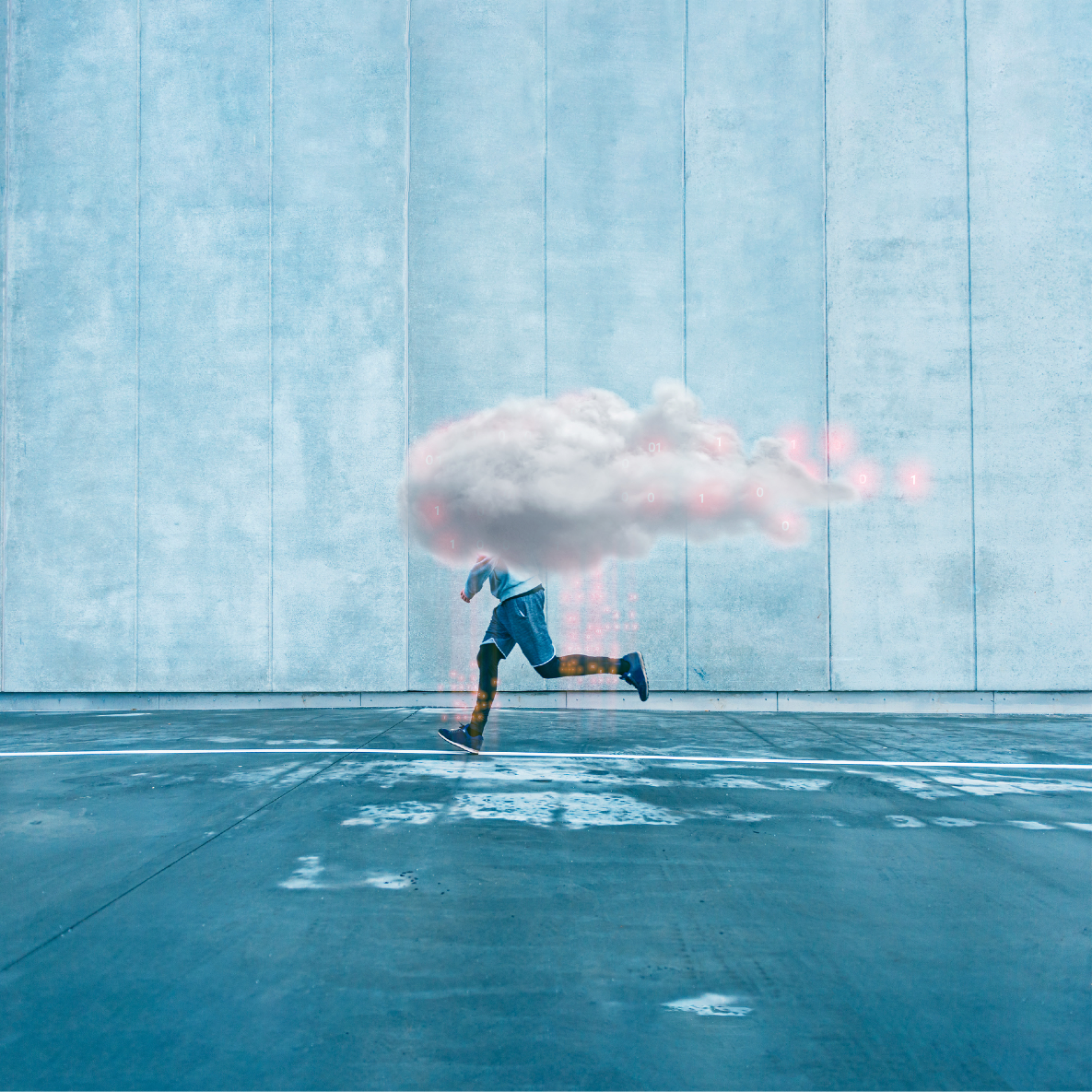 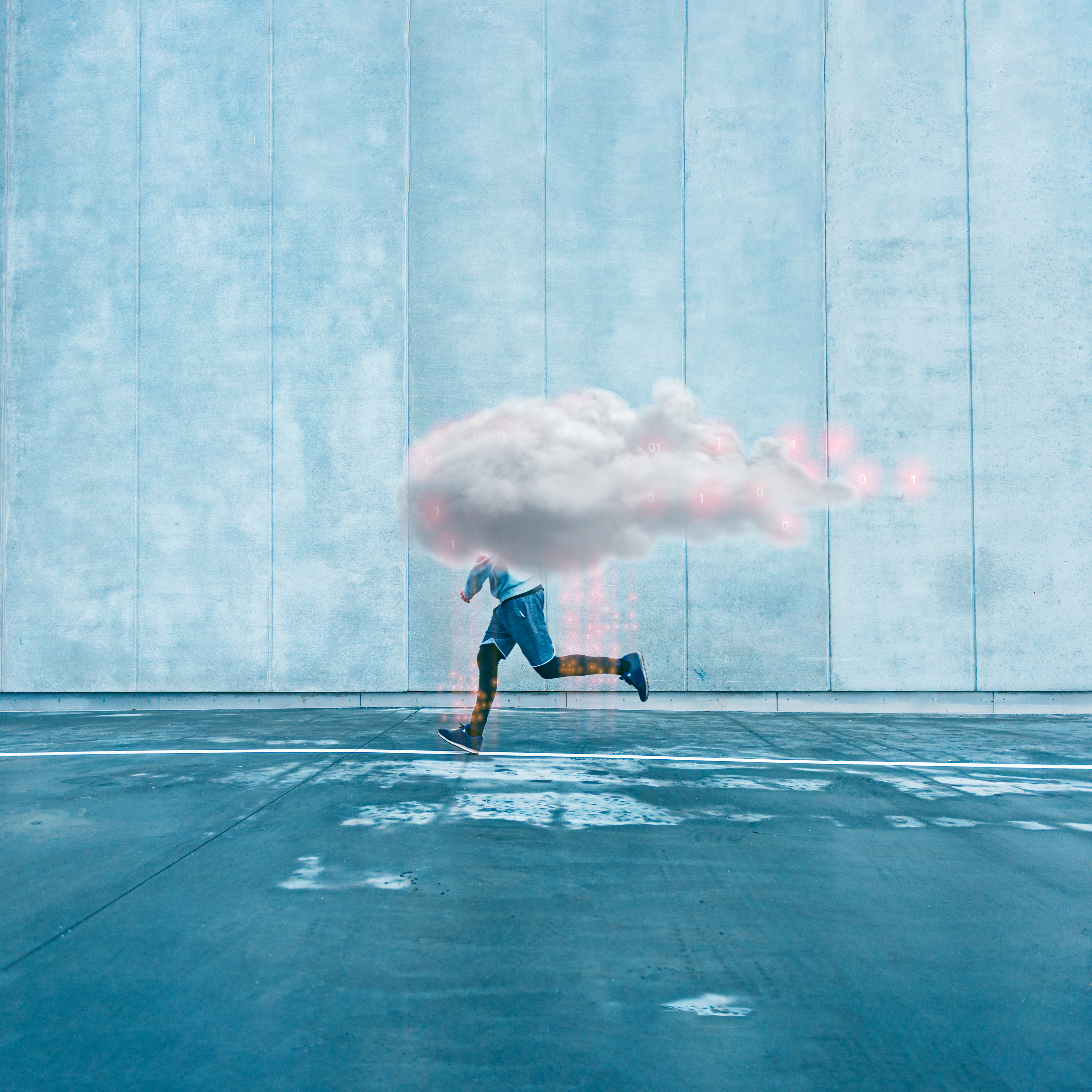 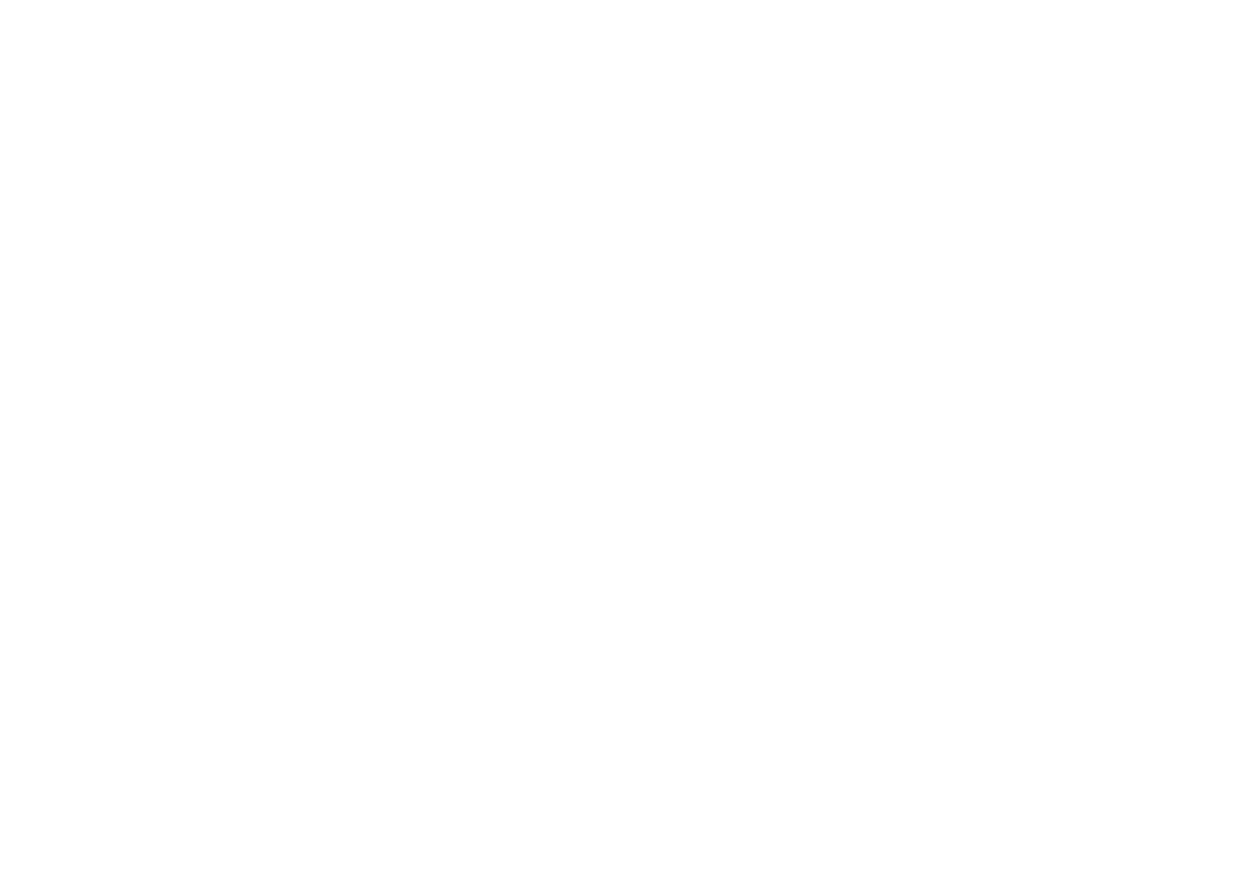 Introduction to 
health technology
By Alice Harling and Sophie Hargreaves
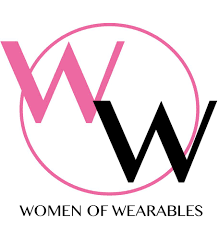 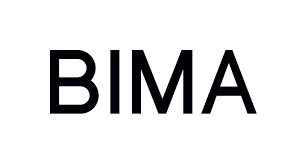 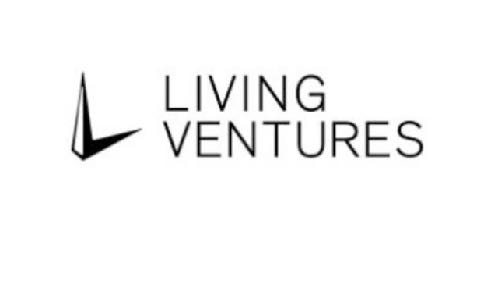 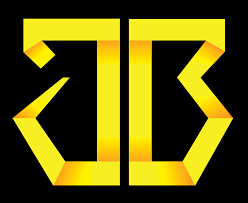 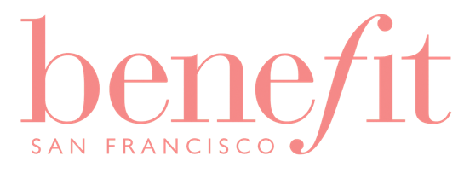 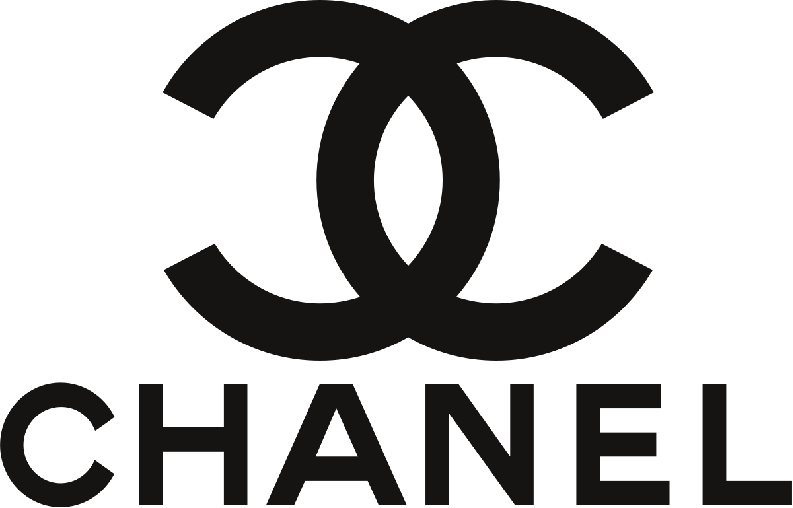 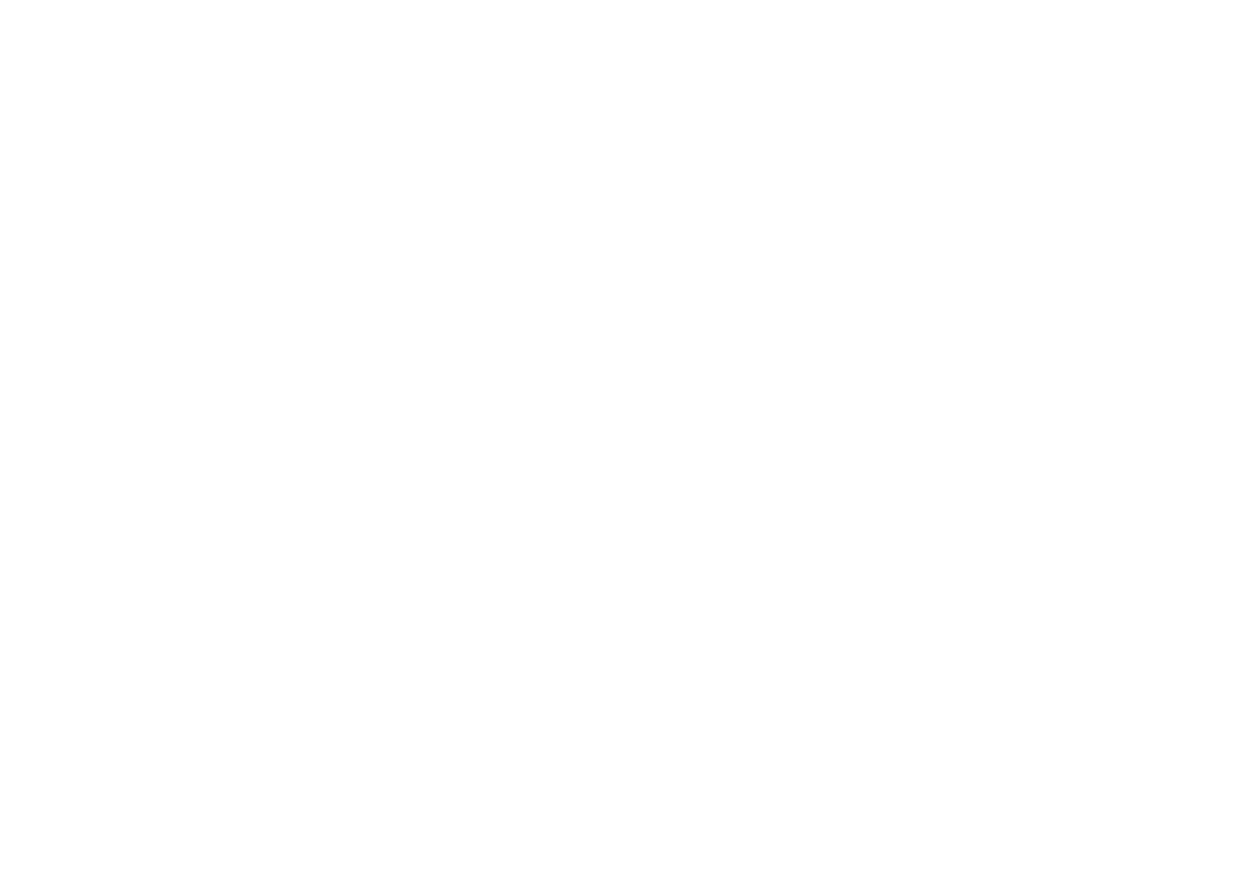 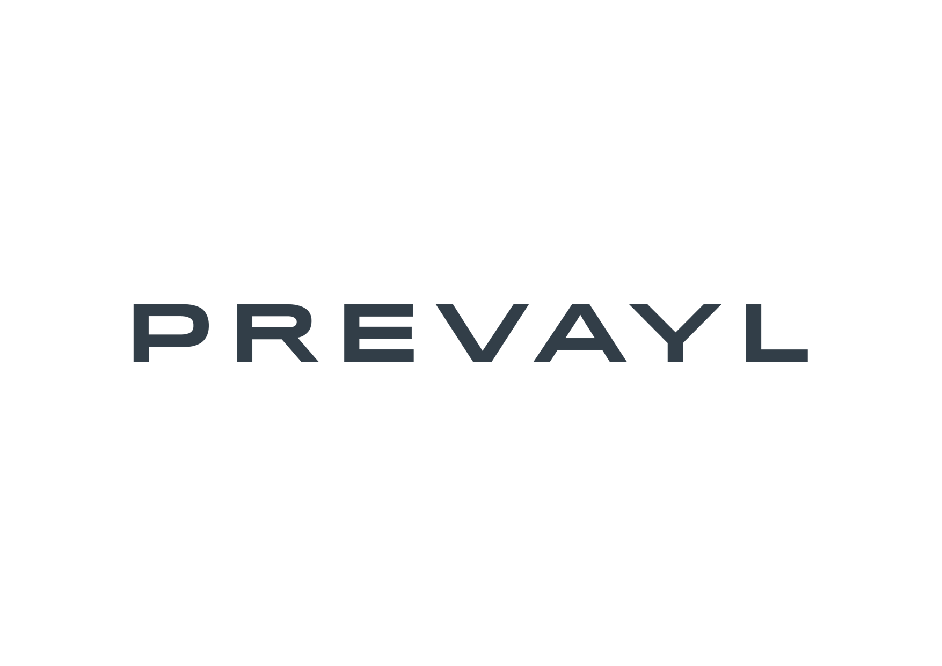 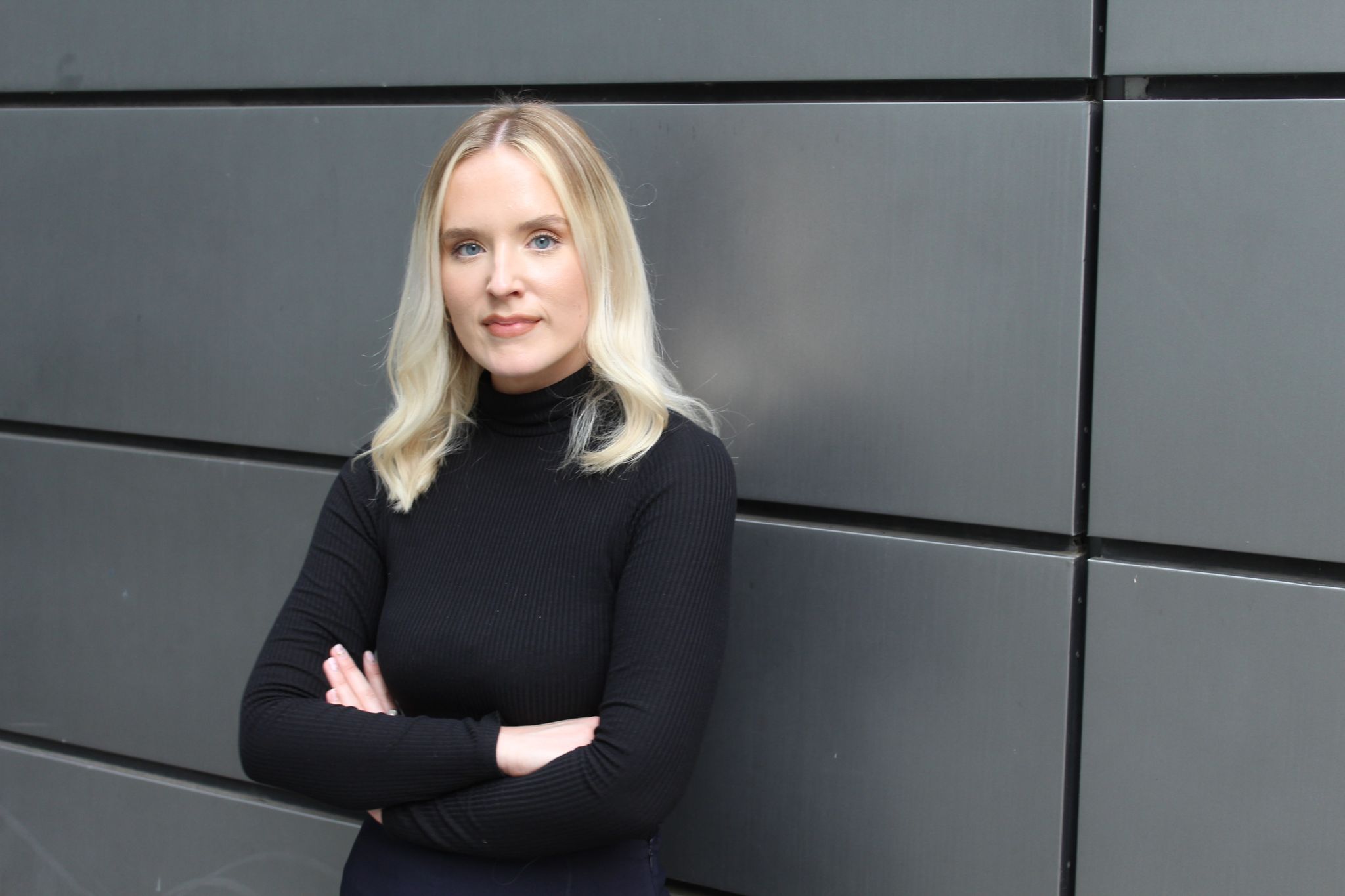 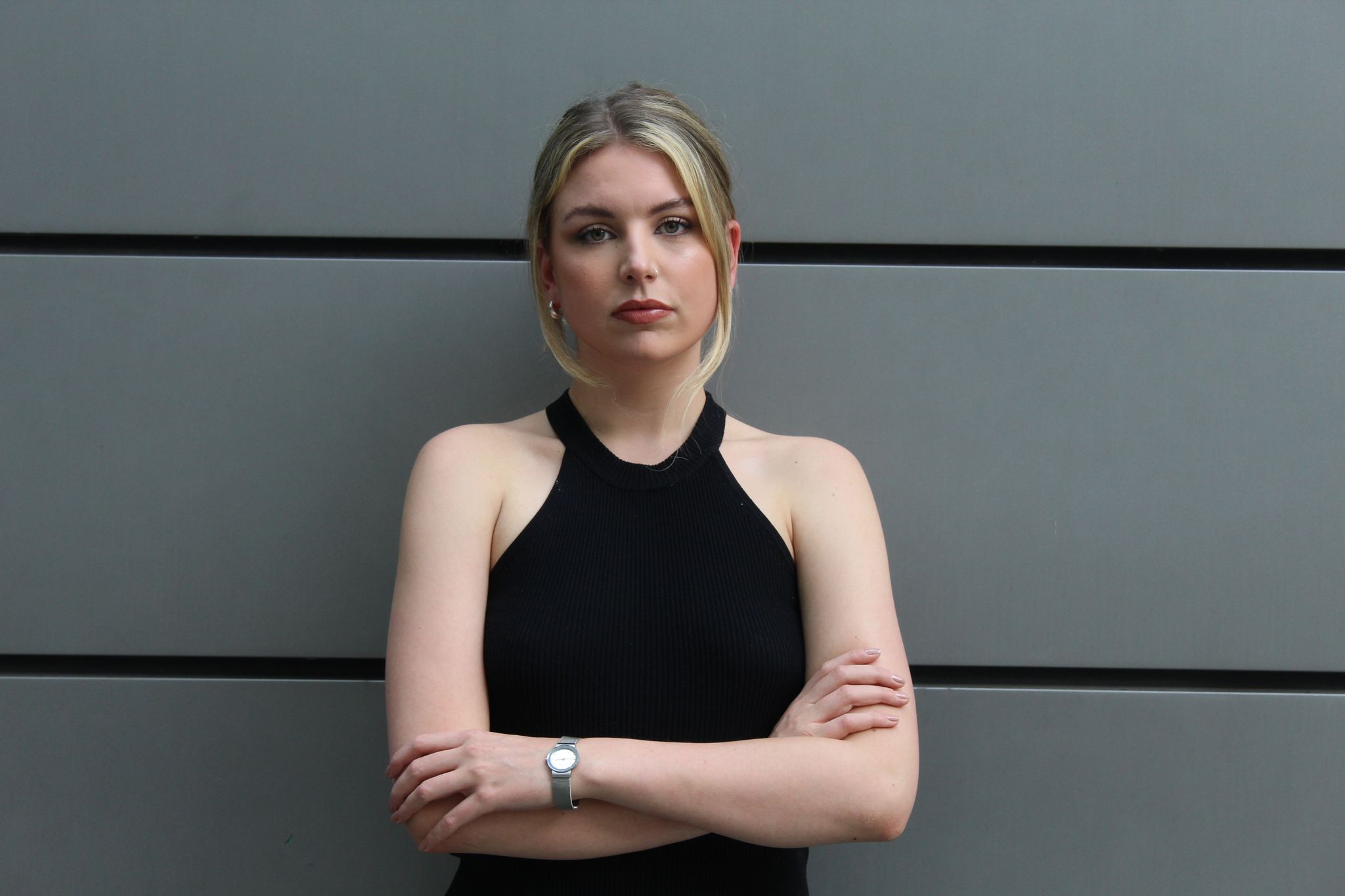 Sophie Hargreaves
Digital Marketing Coordinator
Previous roles: Benefit Cosmetics, Chanel
Alice Harling
Head of Marketing
Previous roles: J B Cole, A S Hospitality, Living Ventures
2
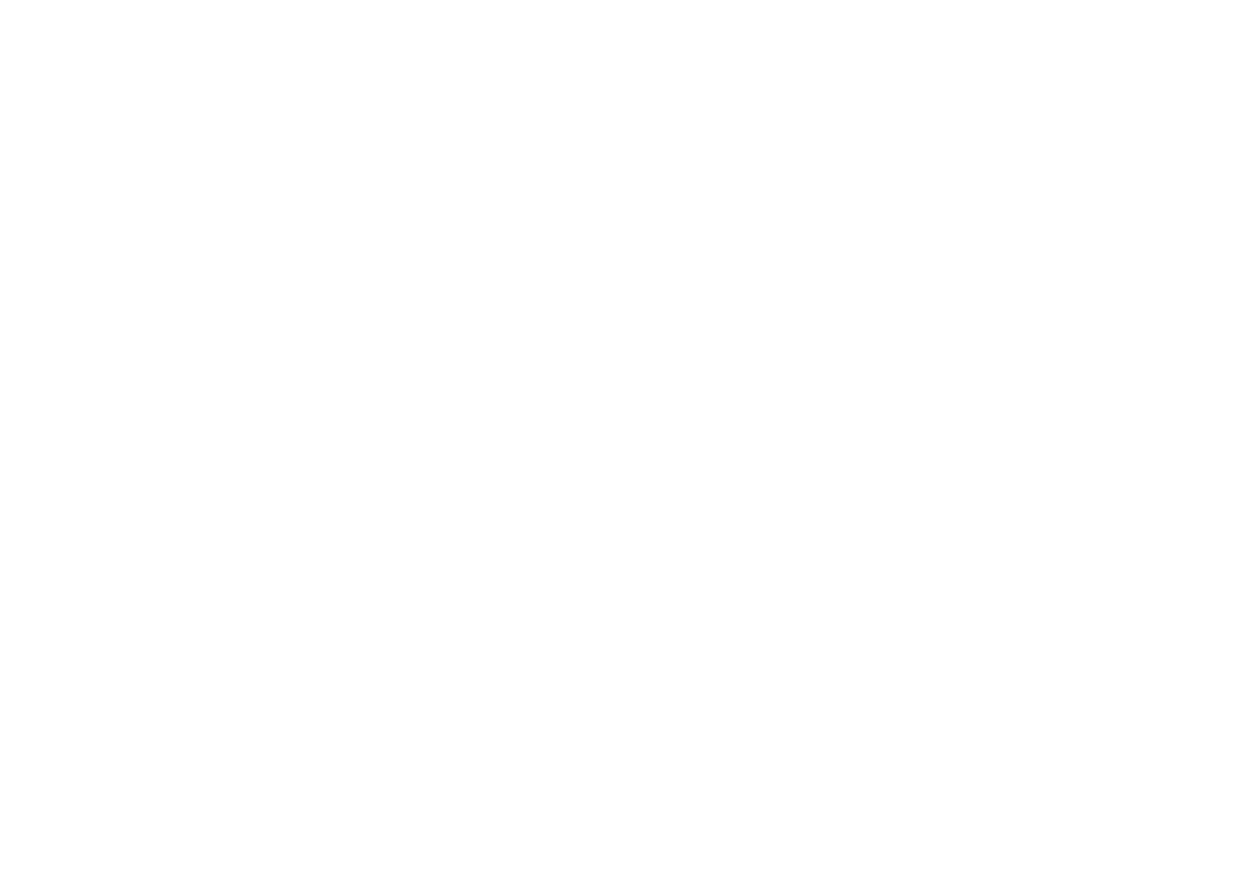 Contents
Overview of Prevayl
Diversity within the workplace
Why Prevayl was founded
Prevayl technology
Intellectual property
The collaboration of tech and fashion
Building the Prevayl product
Prevayl staff
Prevayl insights
Performance and health
Mental health
How Prevayl will change the industry
The power of women in tech 
Competition time
3
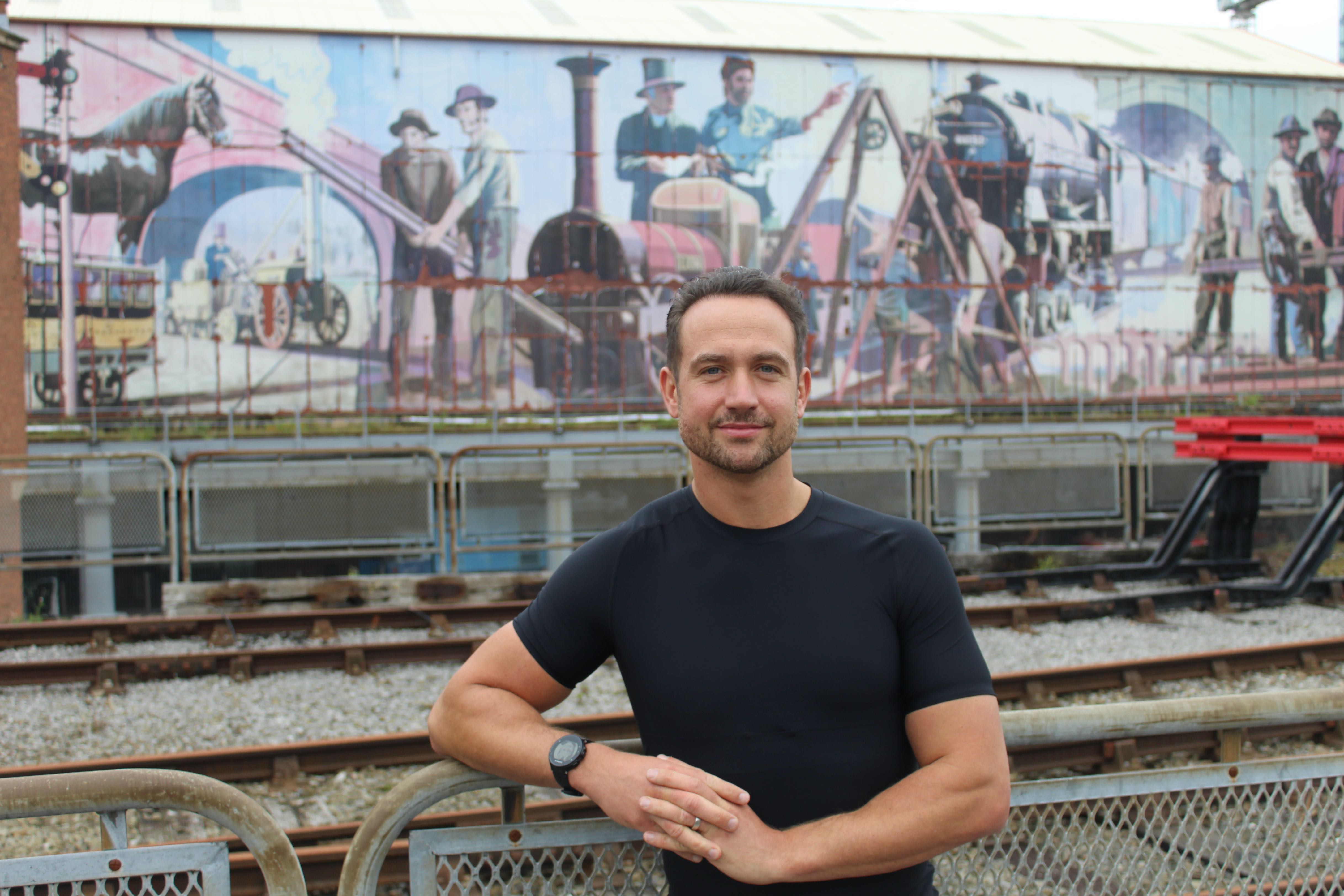 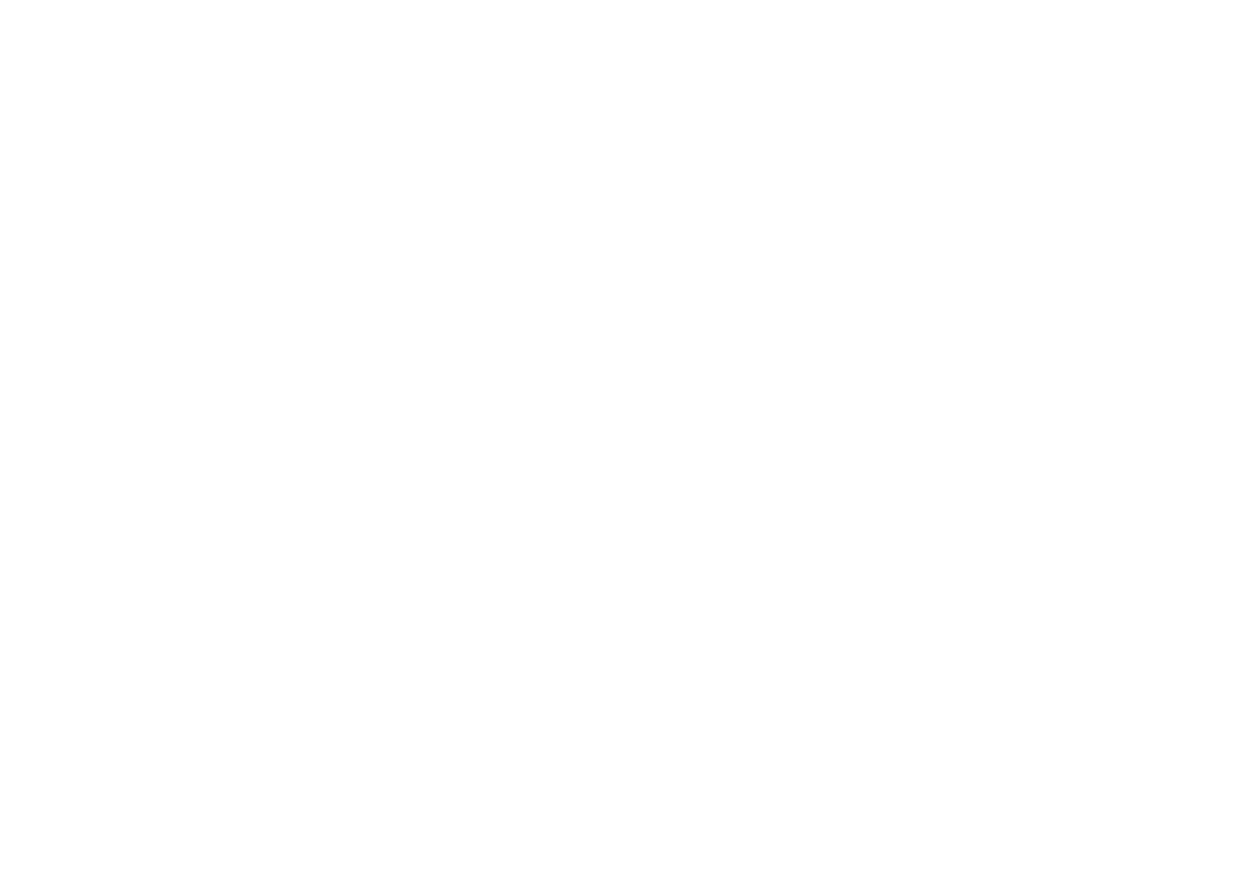 An overview of Prevayl
4
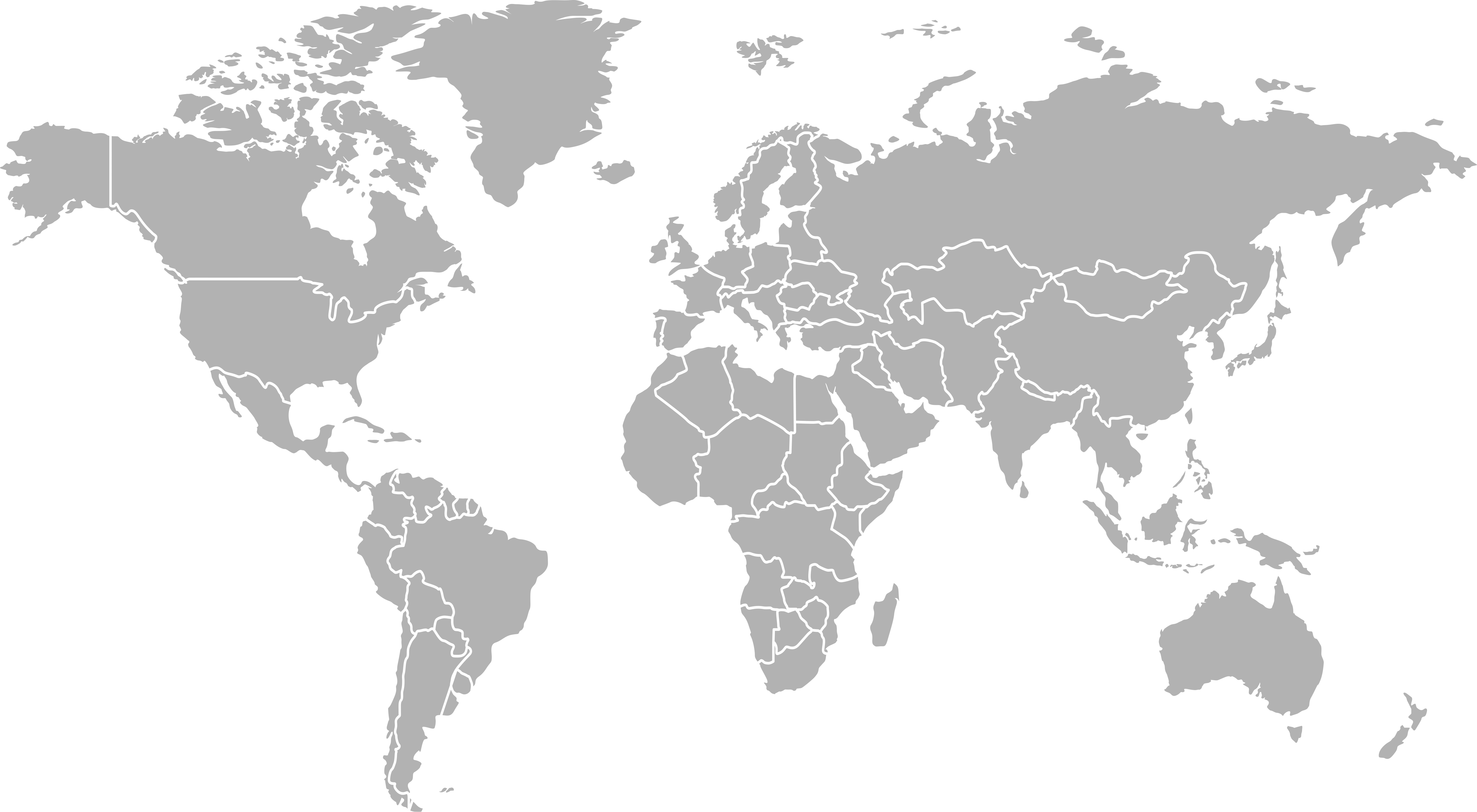 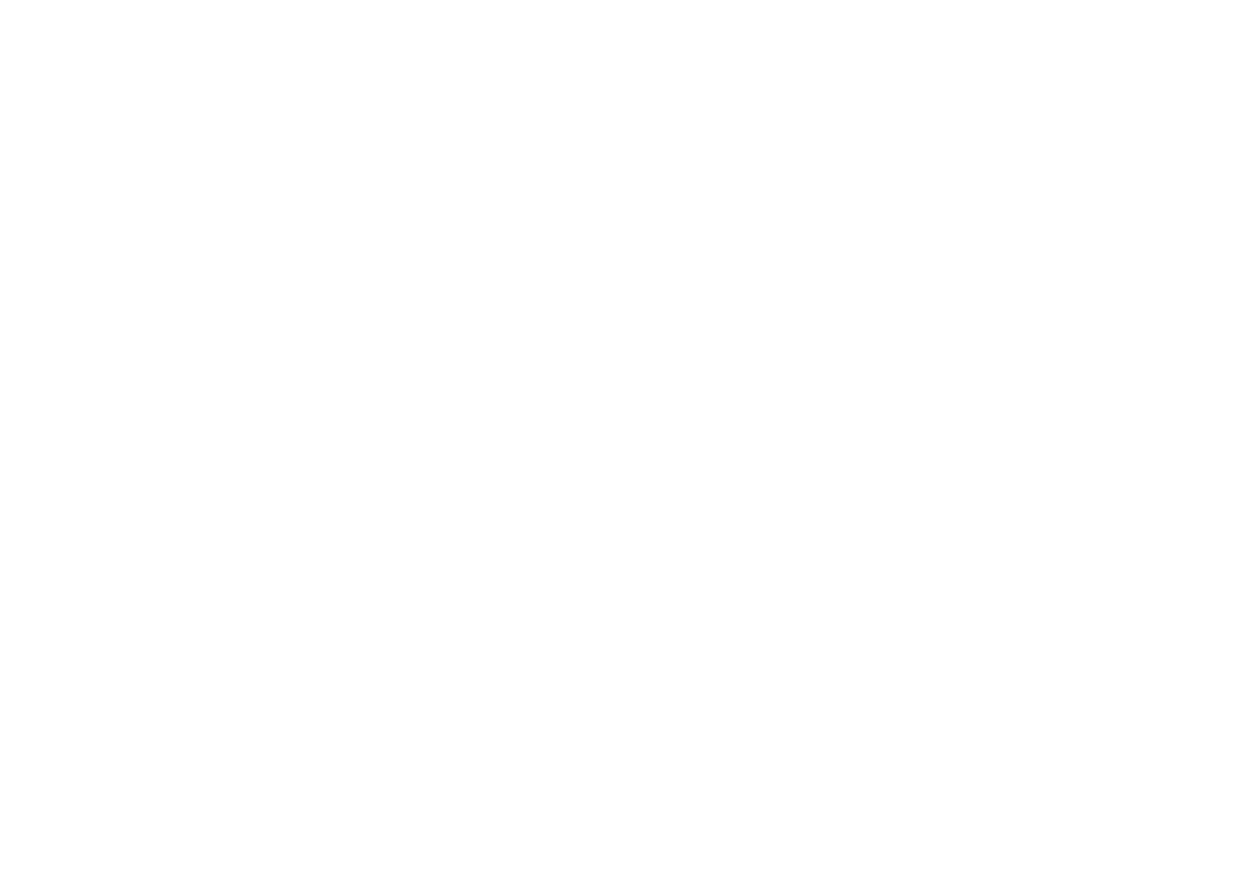 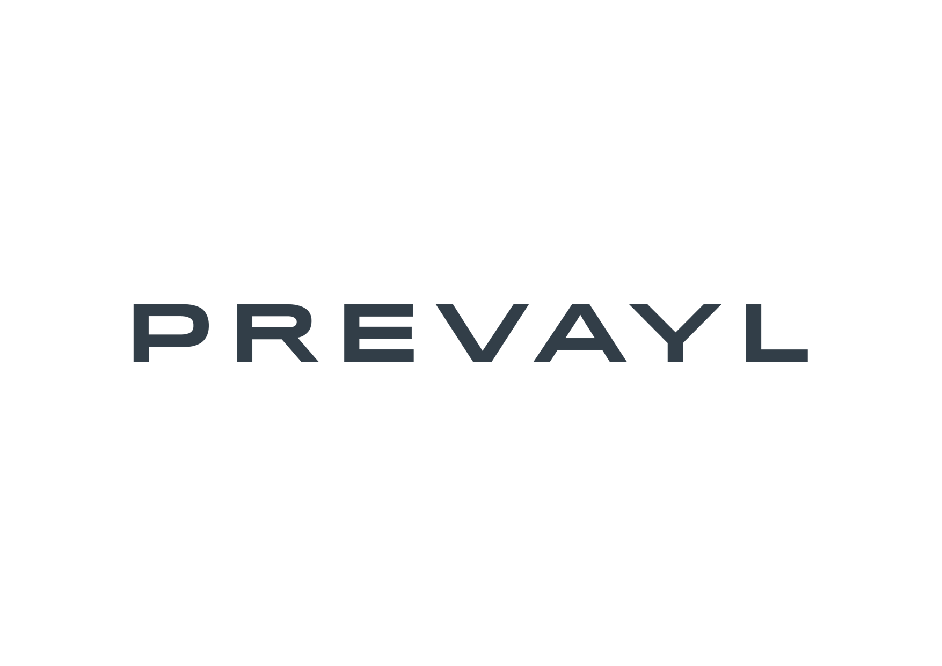 James Leary, 34 Liverpool
Diversity within the workplace
Alice Harling, 22  Manchester
Michael John Lynch, 29  Ireland
Bella Hepworth, 36  France
Ani Goswell, 25  USA
Mark Van Harmelen, ?? South Africa
5
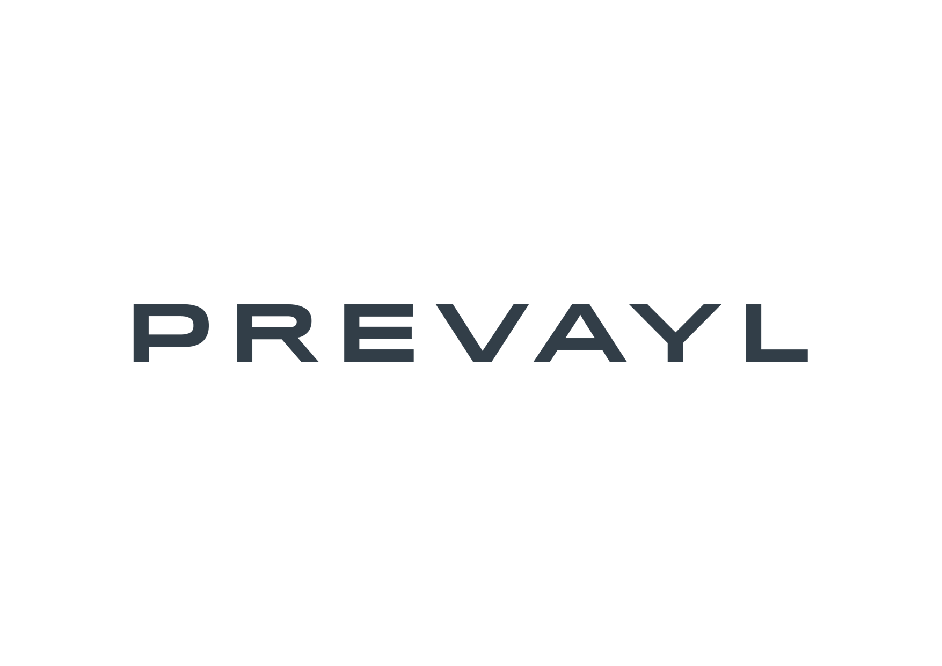 Prevayl technology
Sensor Innovation
App and Platform
Garment
Puck
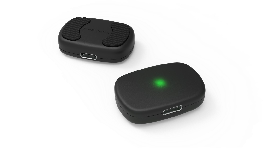 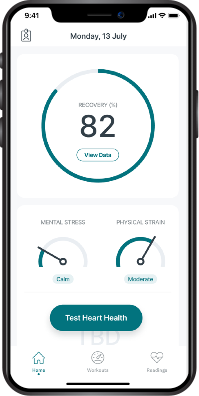 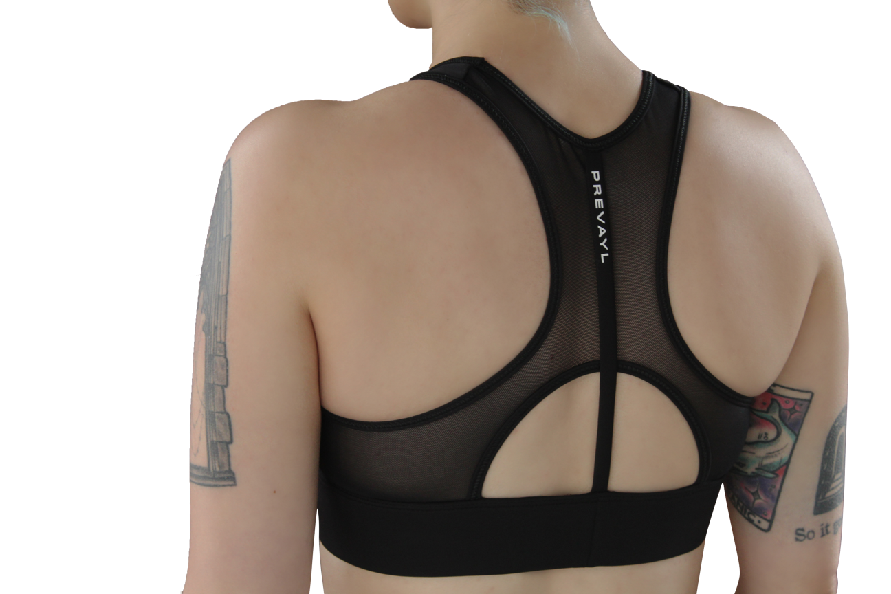 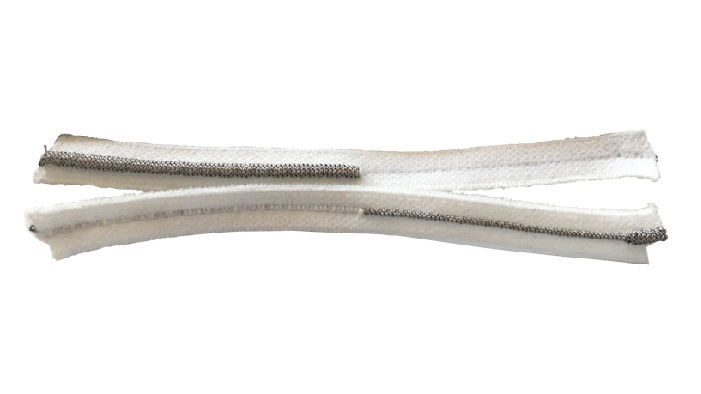 6￼
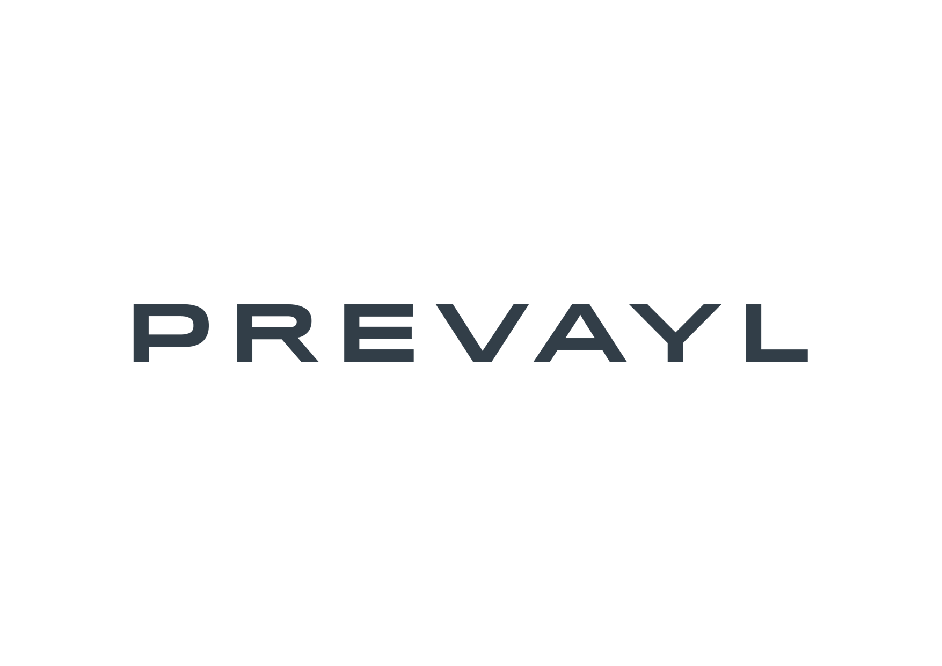 Intellectual Property
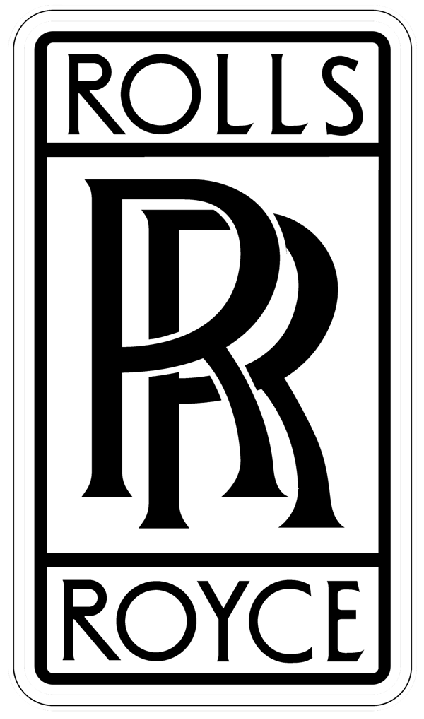 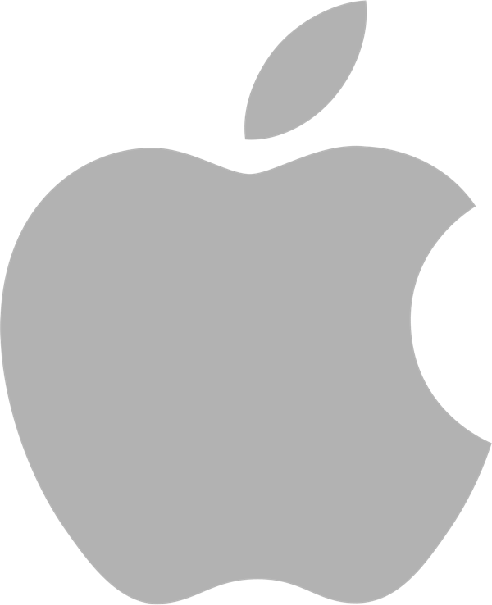 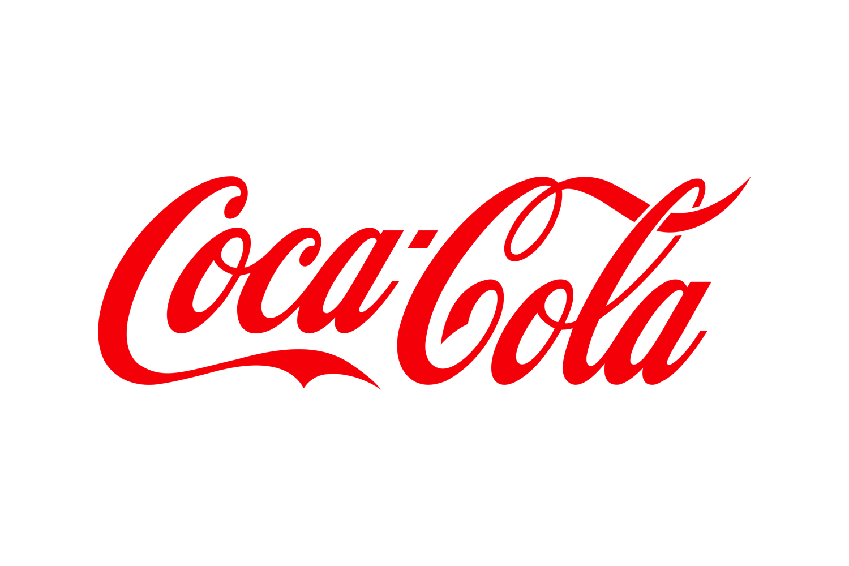 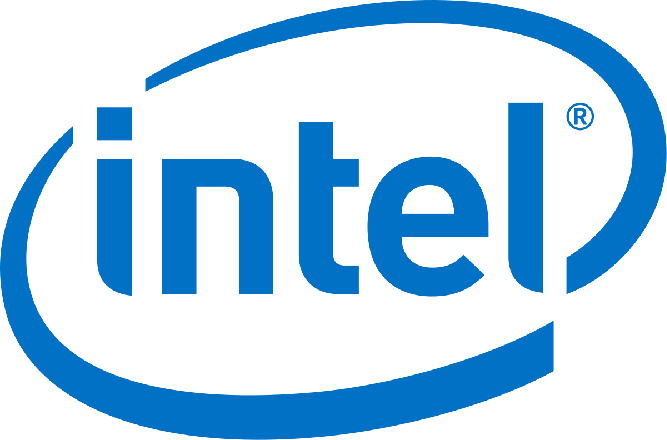 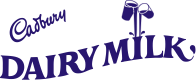 7
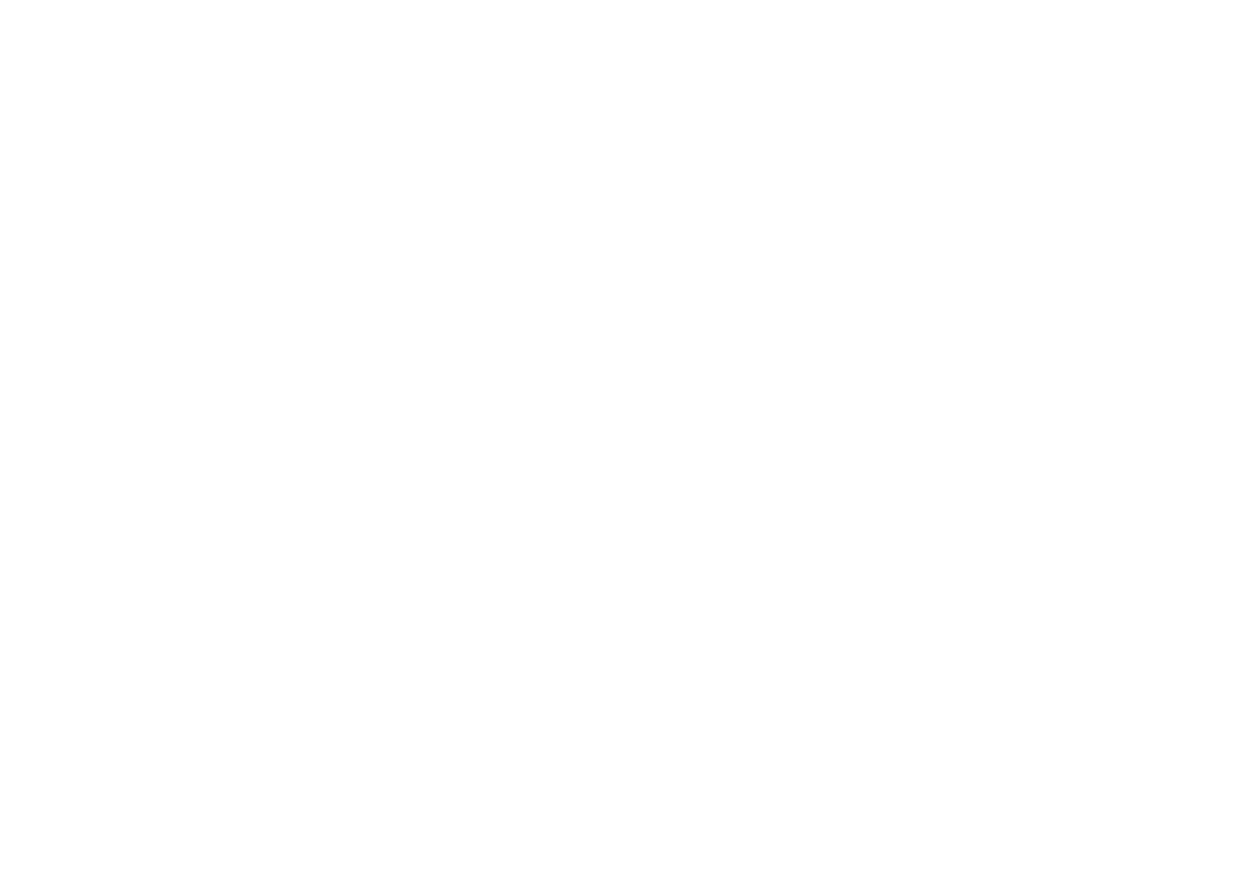 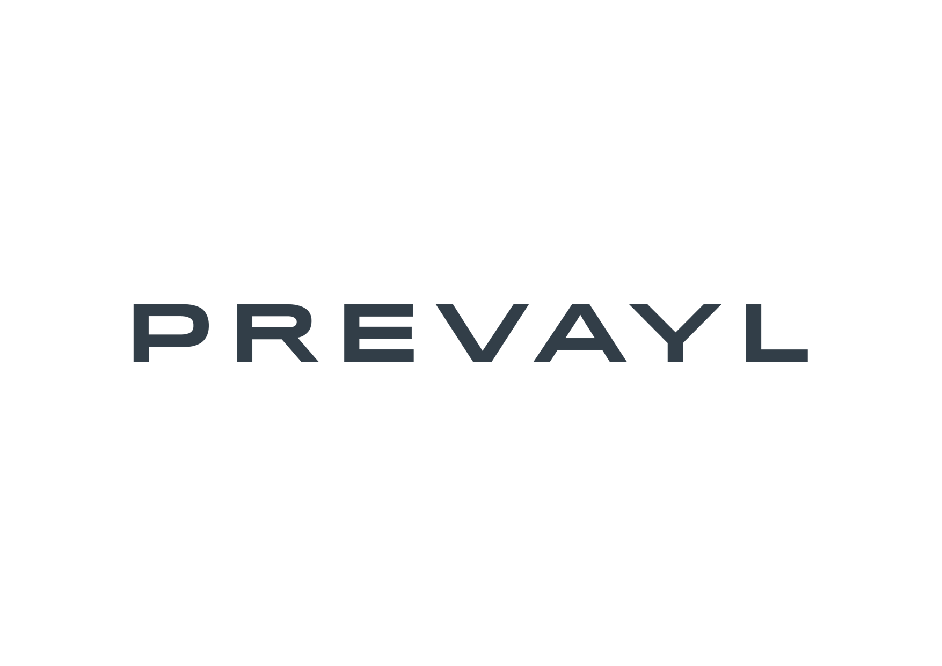 The collaboration of tech and fashion
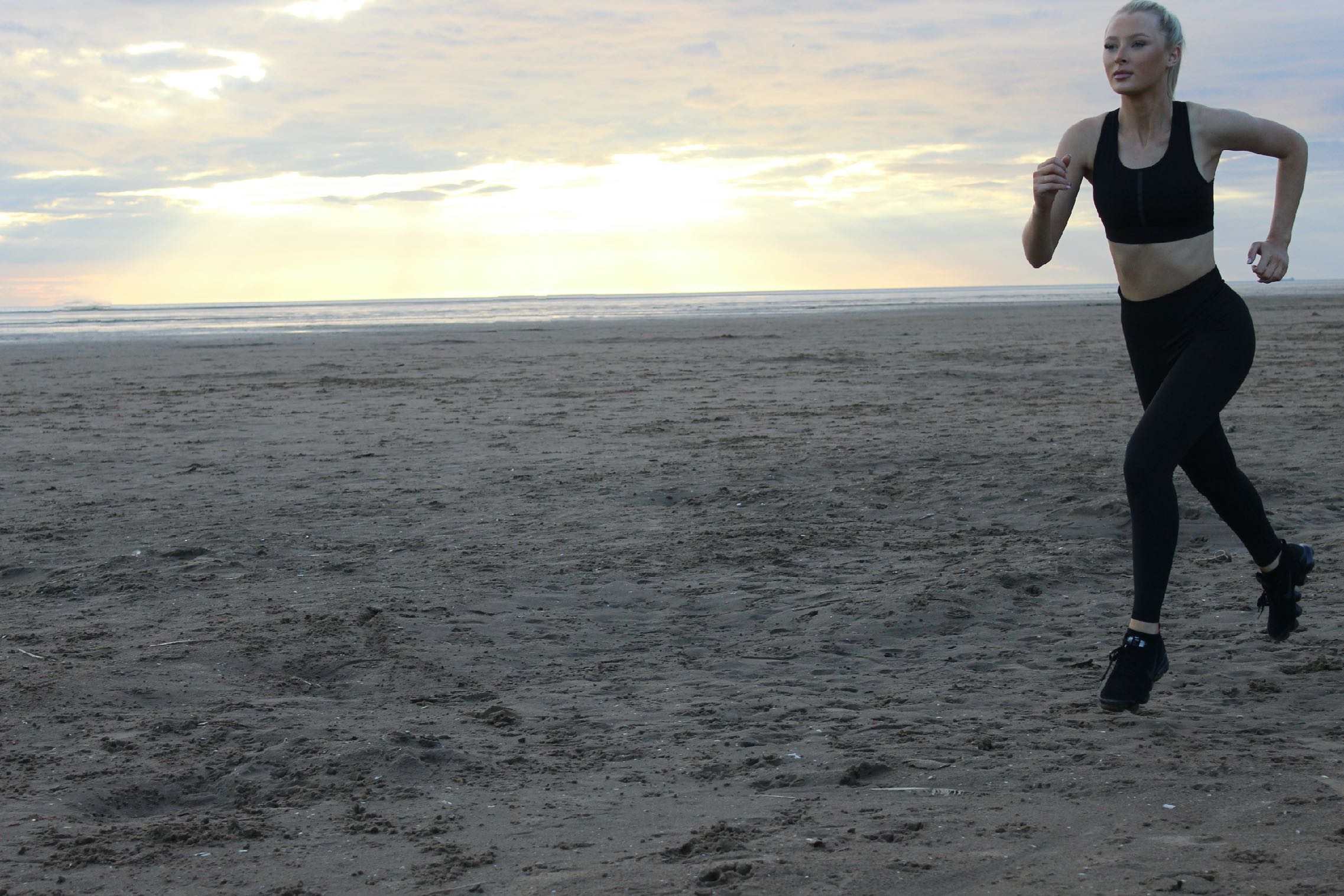 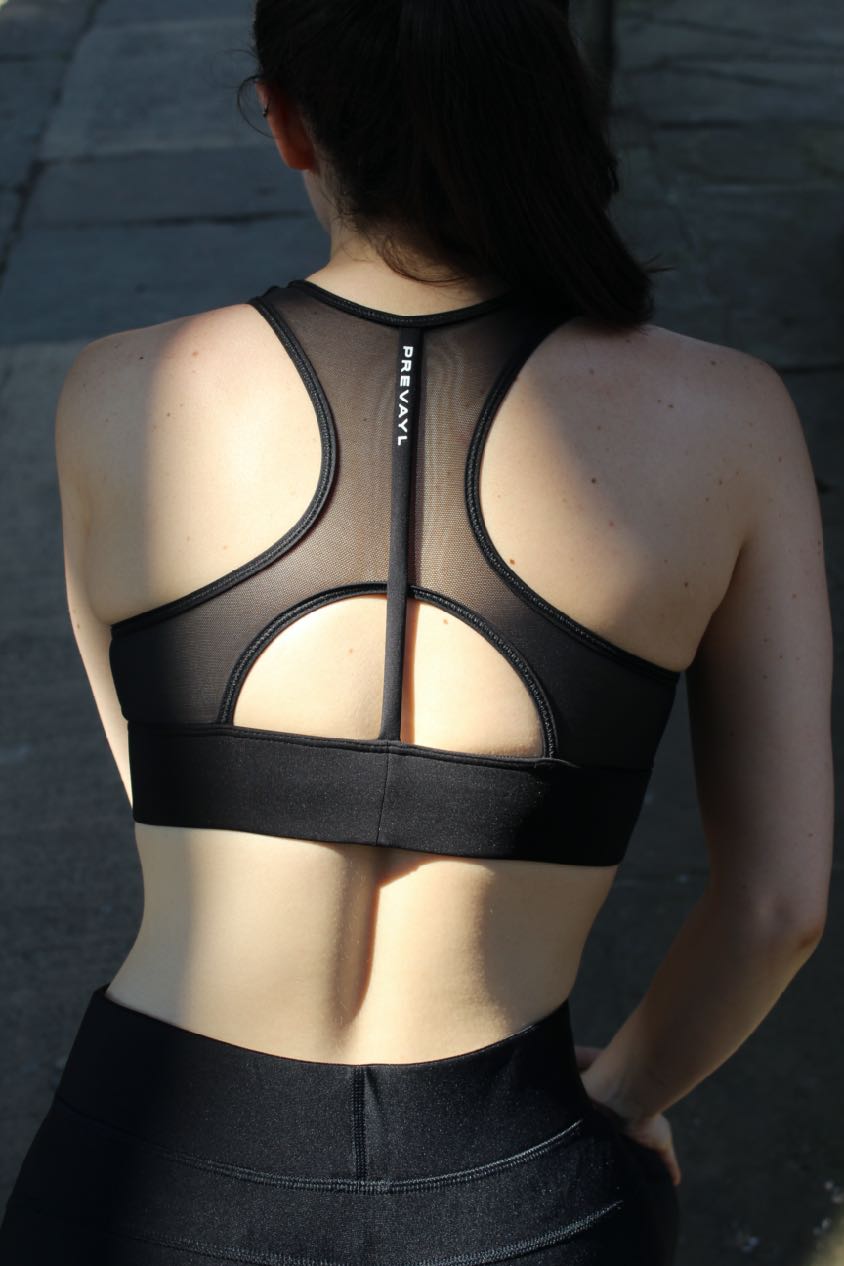 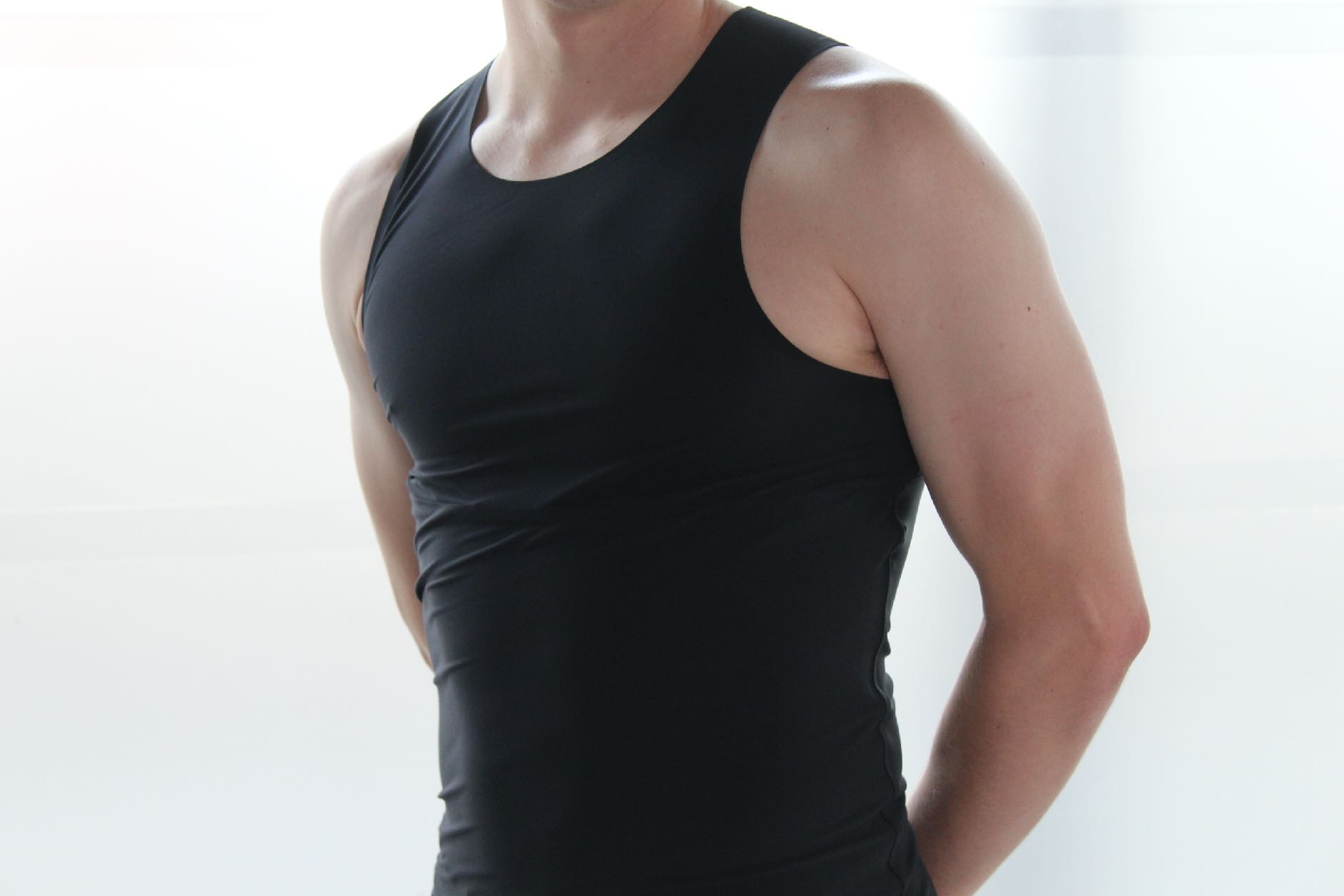 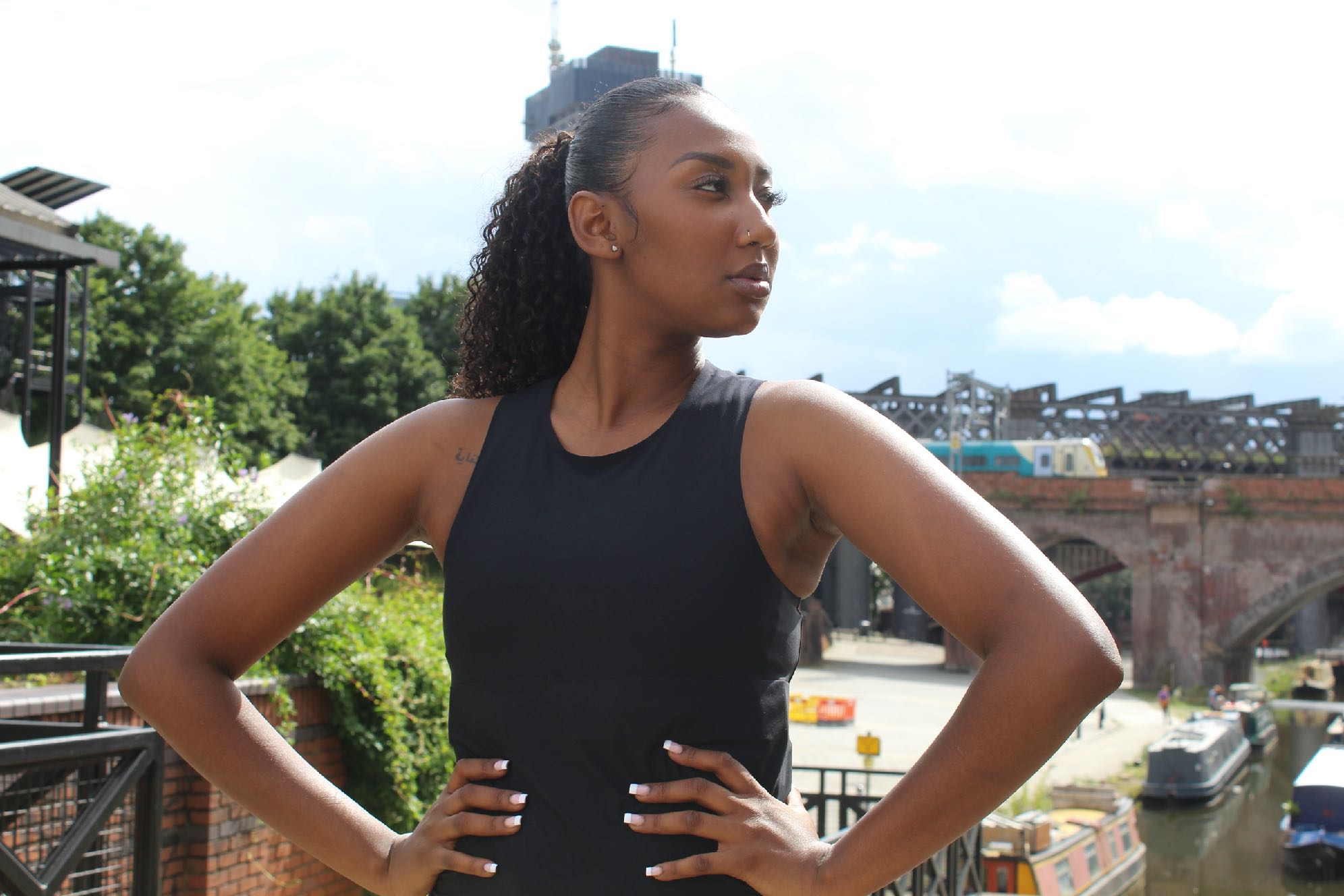 8￼
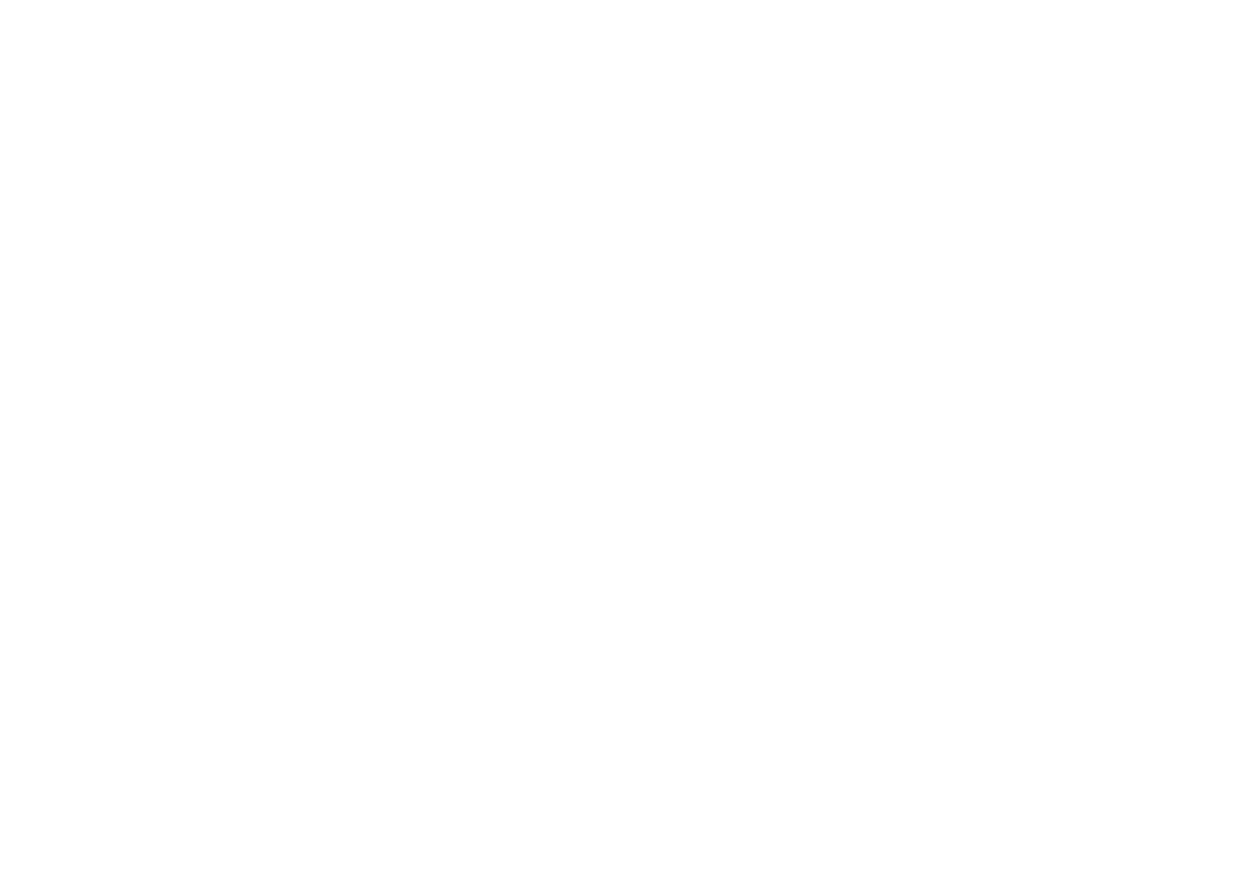 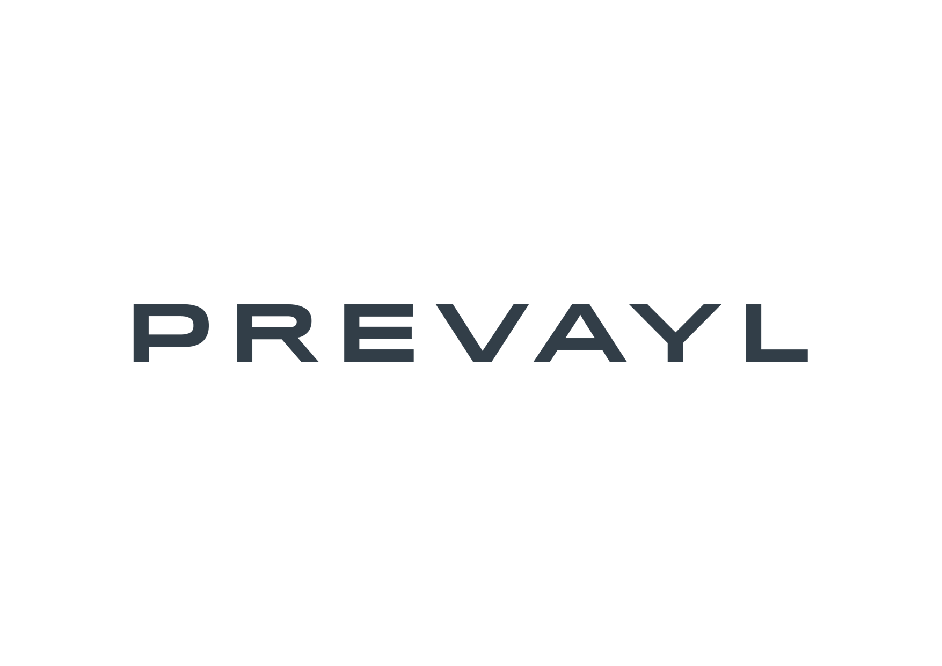 Building the Prevayl product
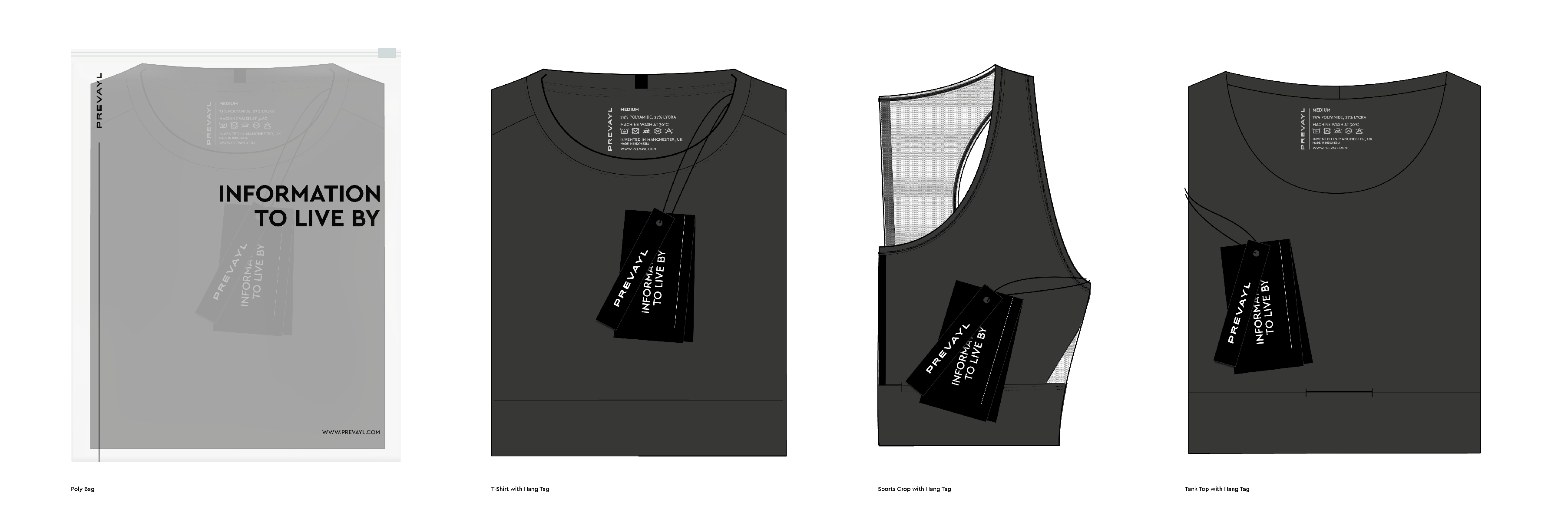 9￼
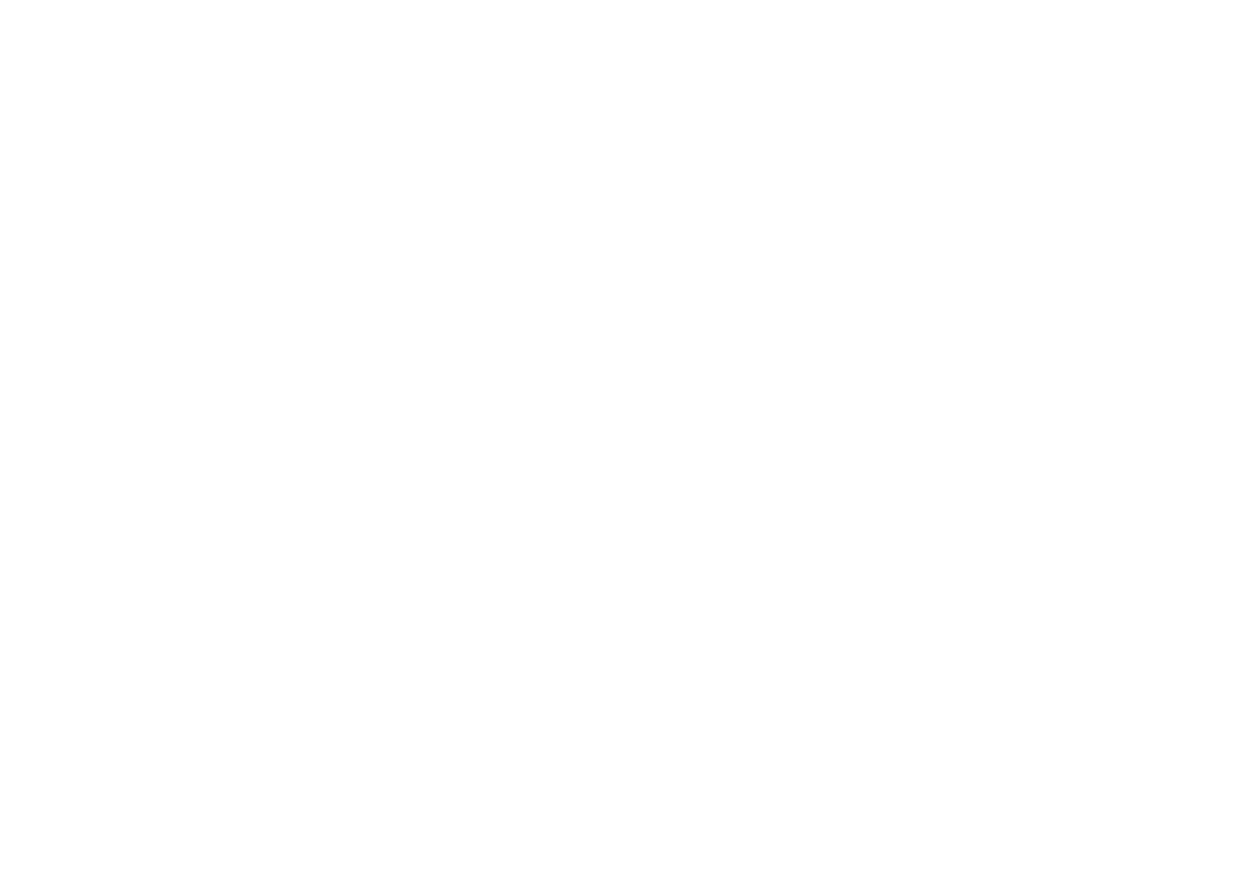 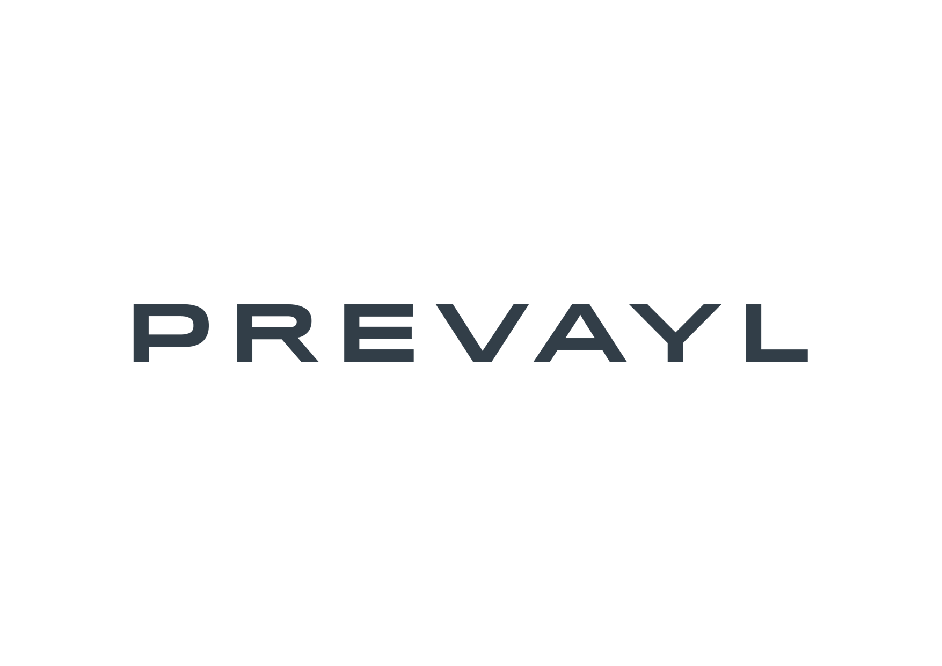 Building the Prevayl product
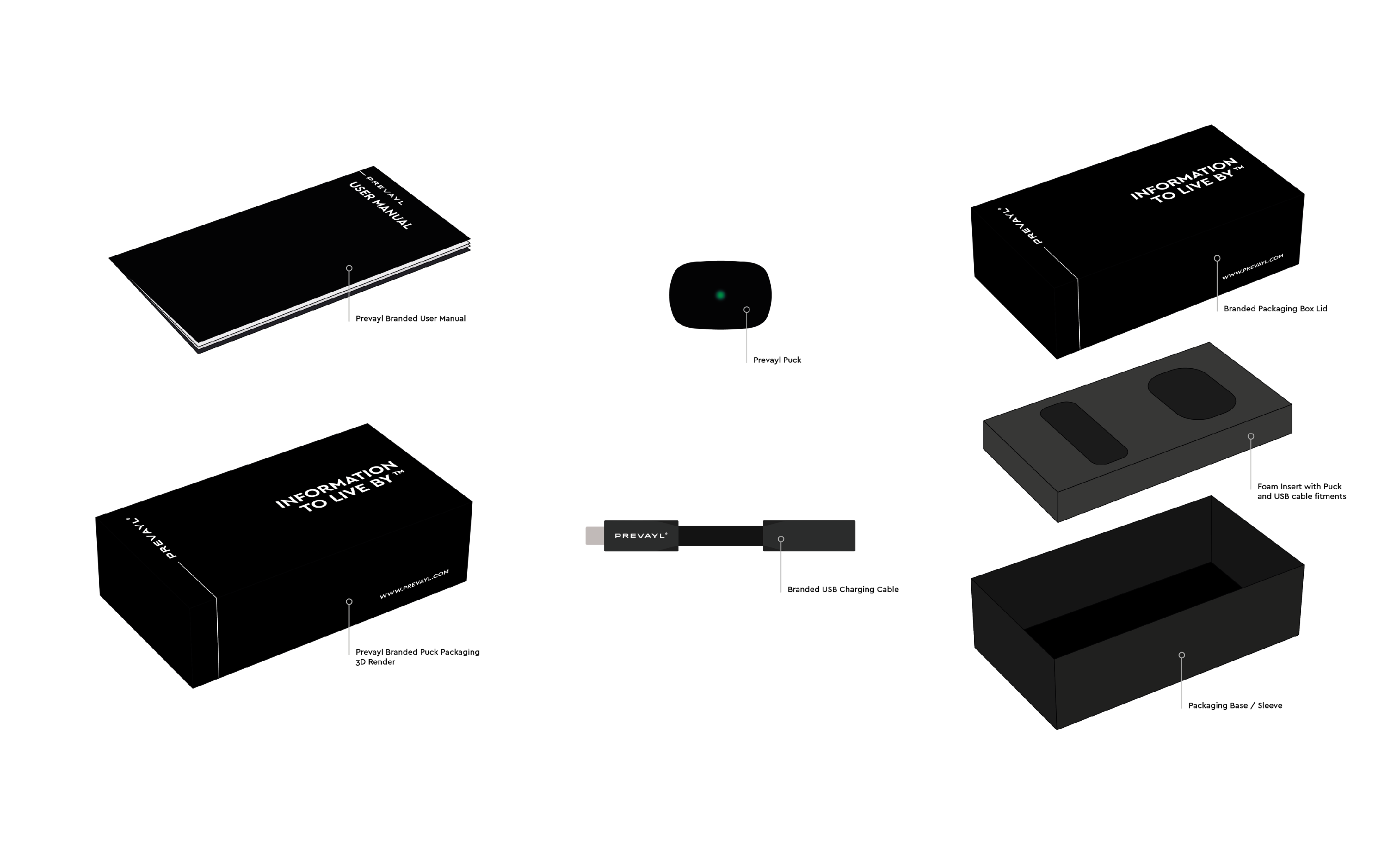 10￼
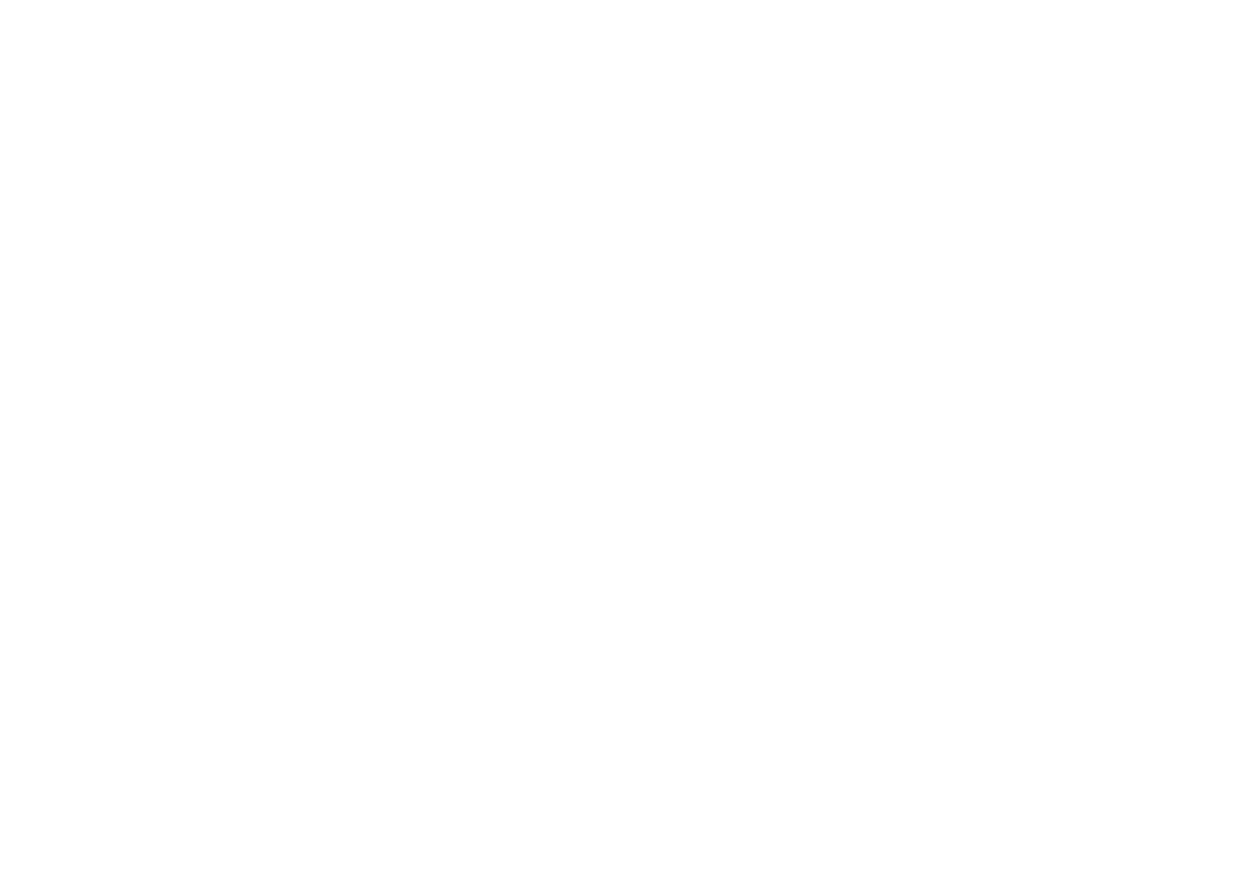 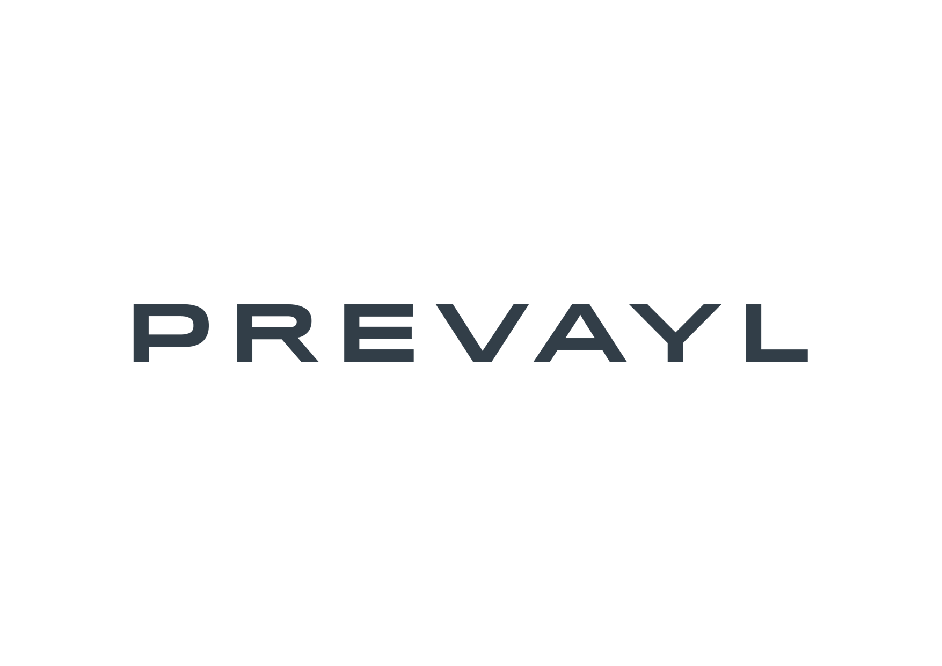 Prevayl staff
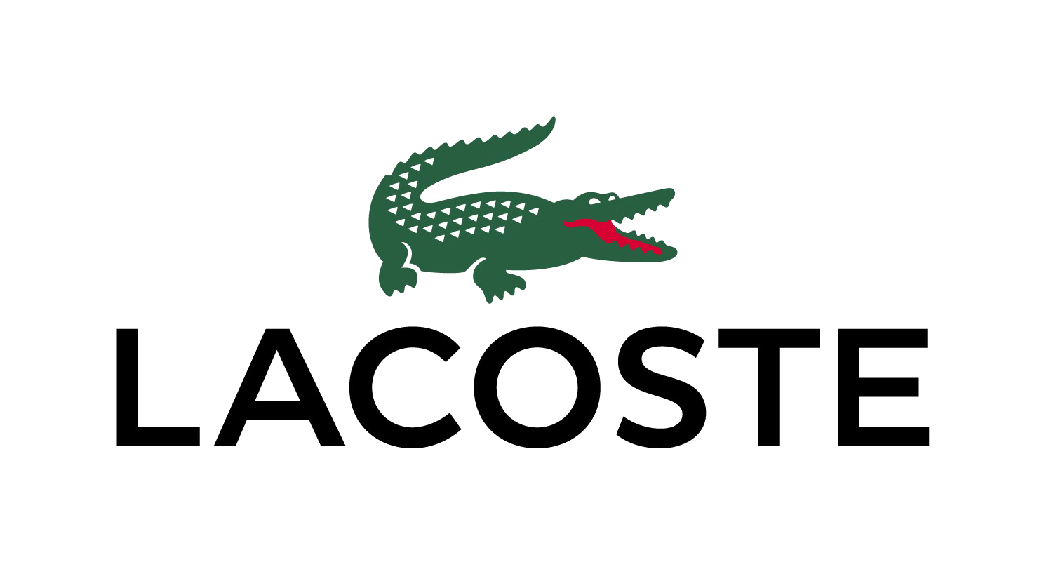 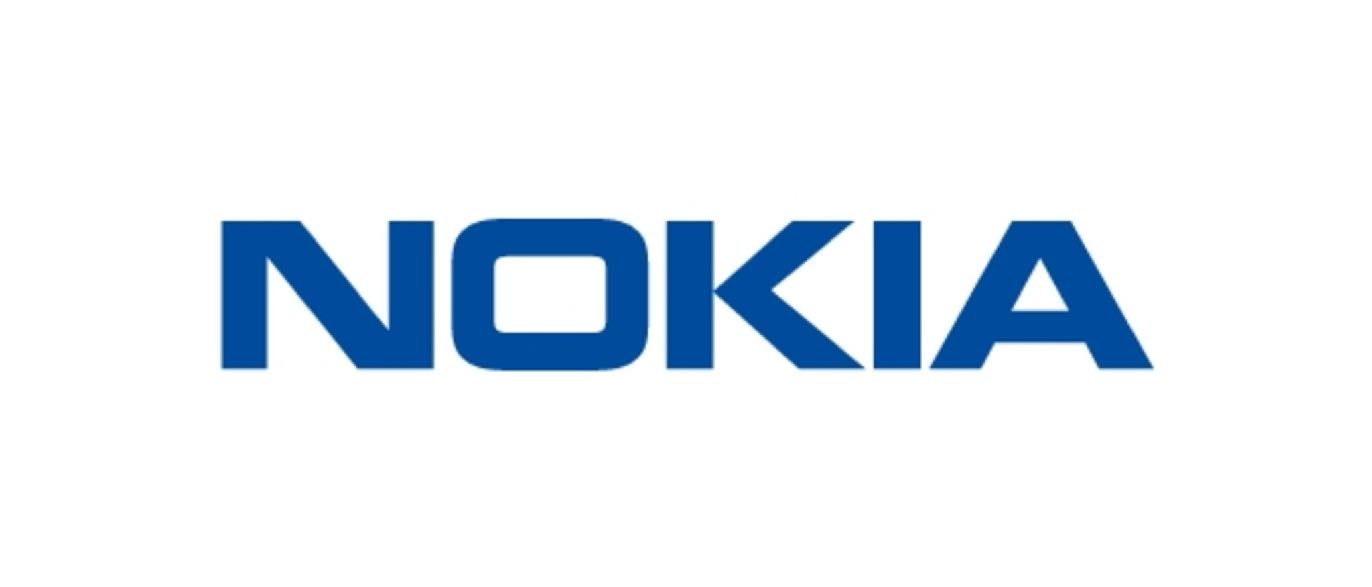 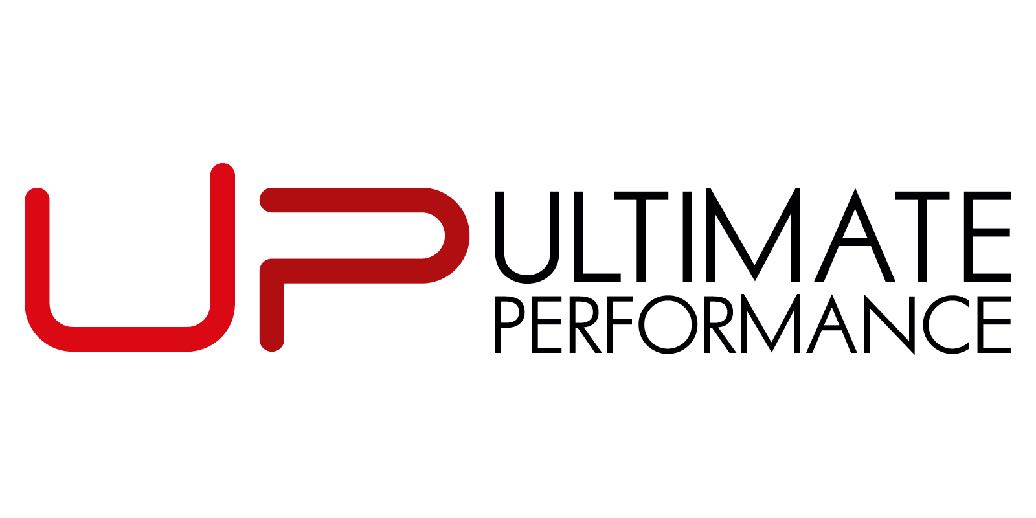 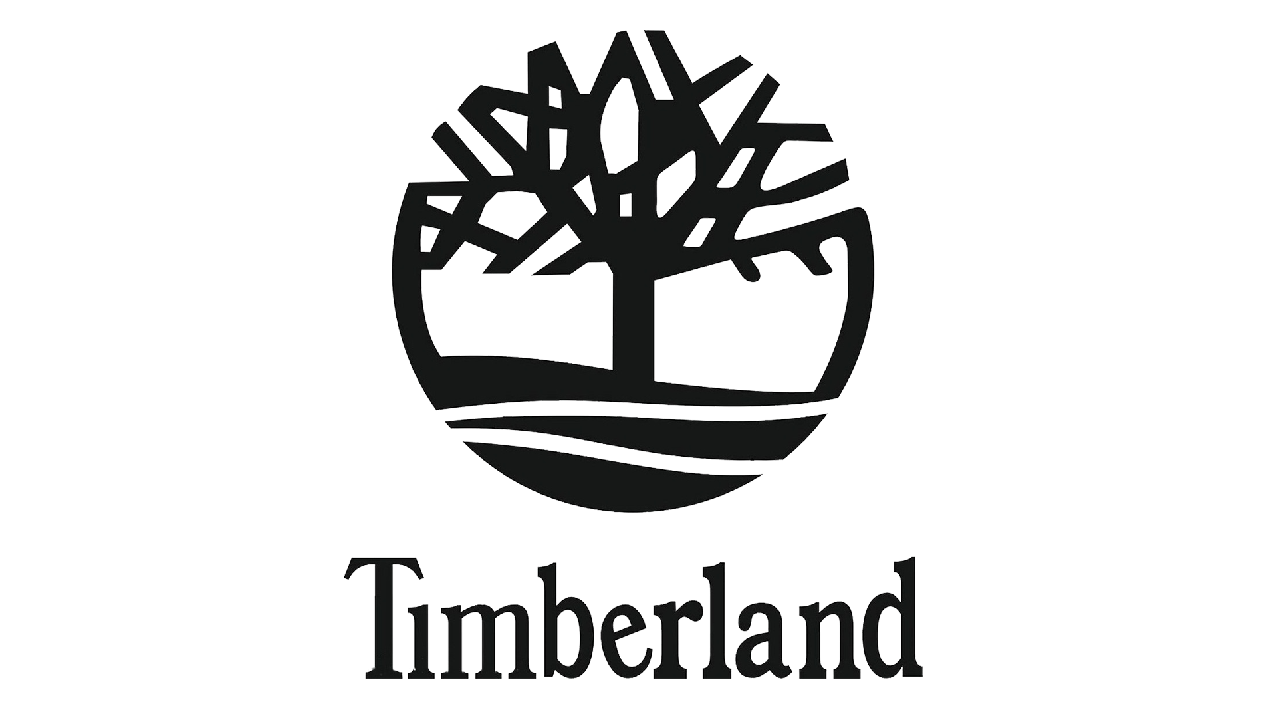 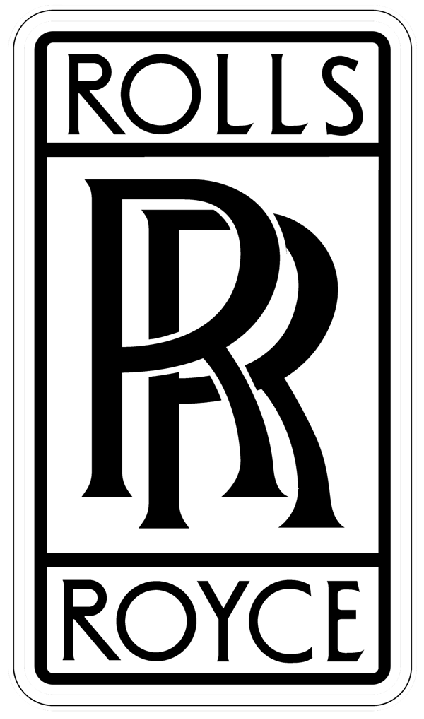 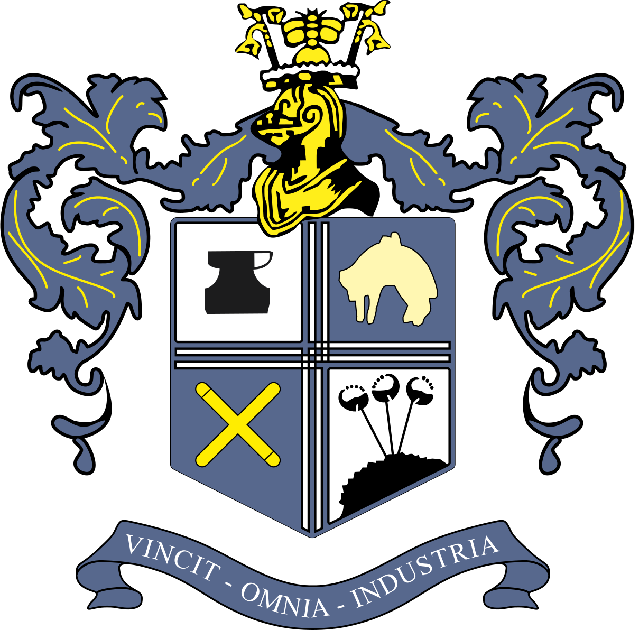 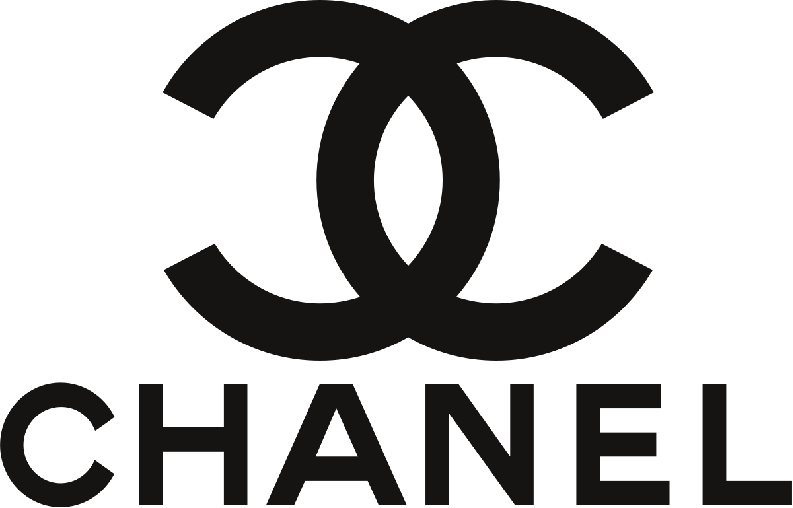 11￼
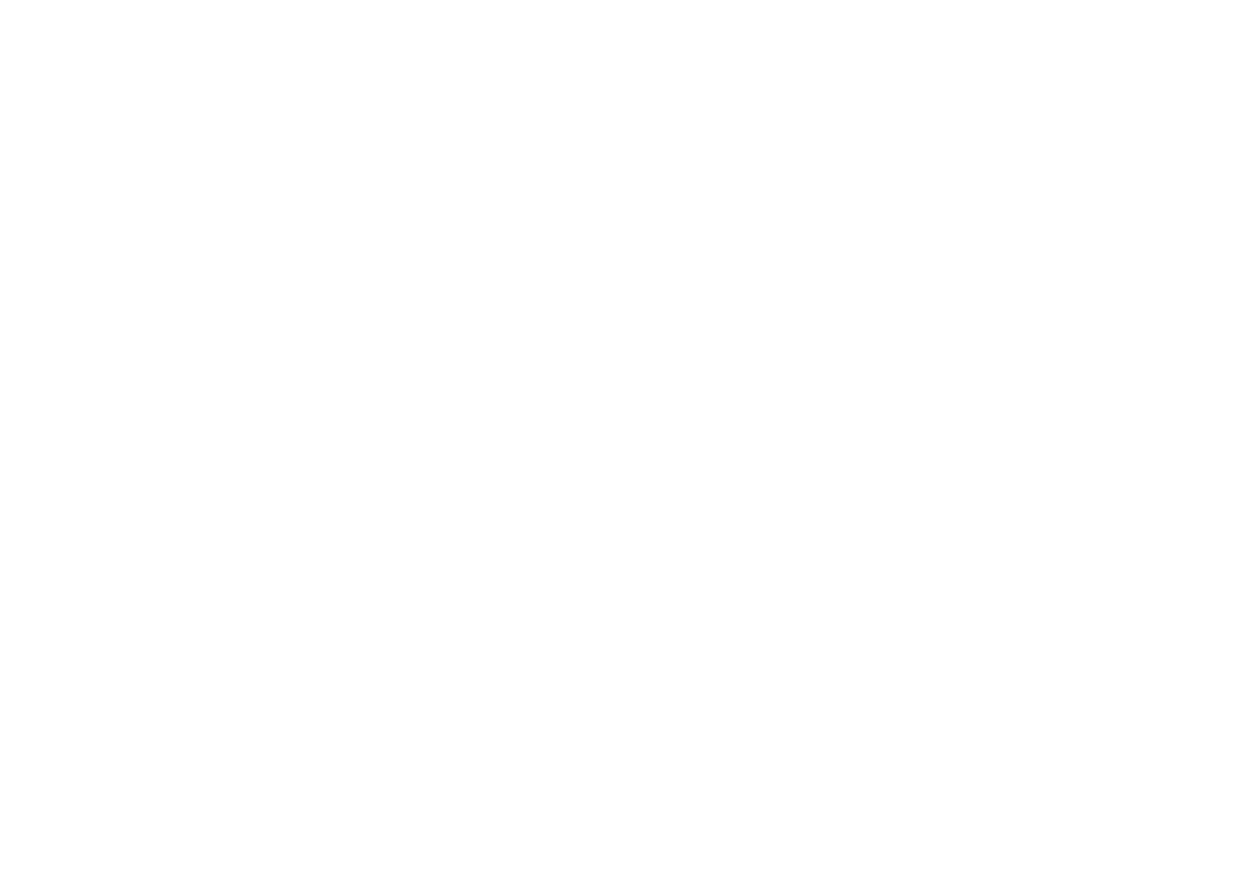 Prevayl insights
What our garments can tell you
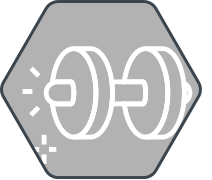 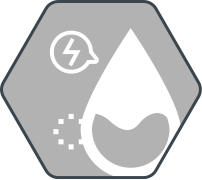 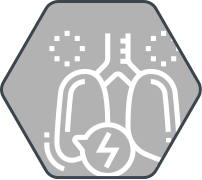 Exercise Efficiency
Hydration
Exercise Readiness and Recovery Testing
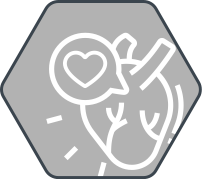 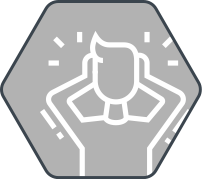 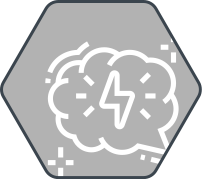 Physical Stress
Mental Stress
Heart Health and Wellness Tracking
12￼
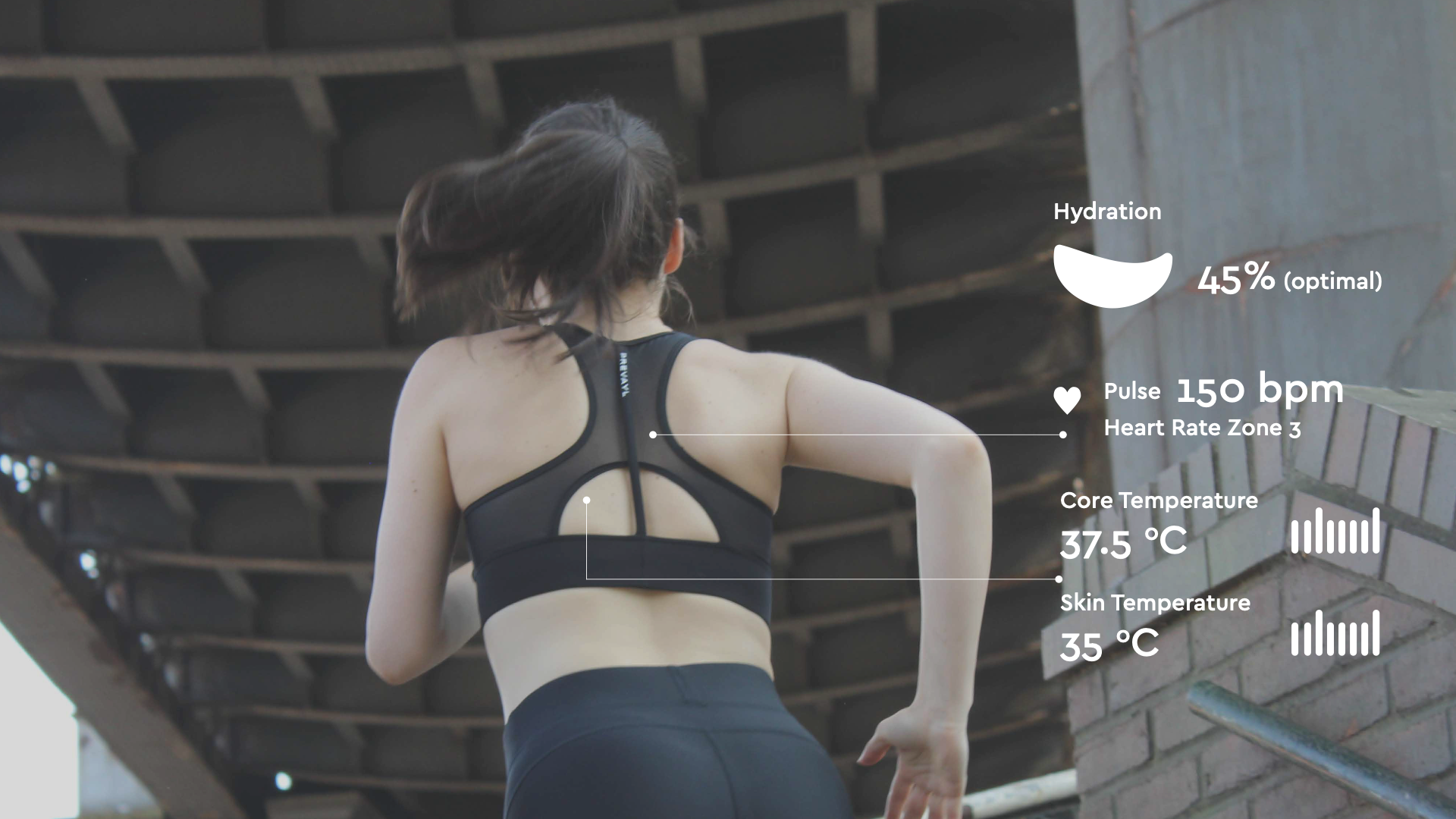 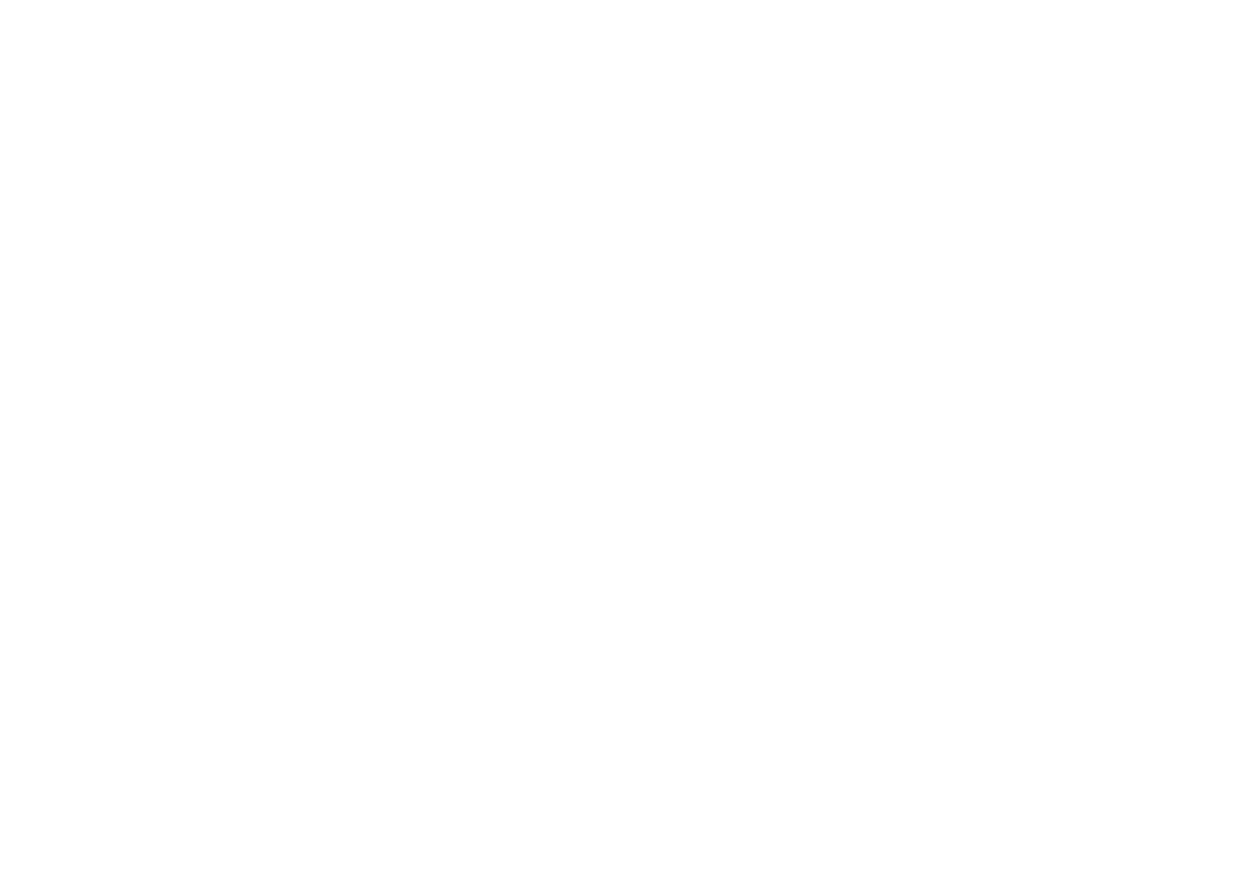 Performance and health
13￼
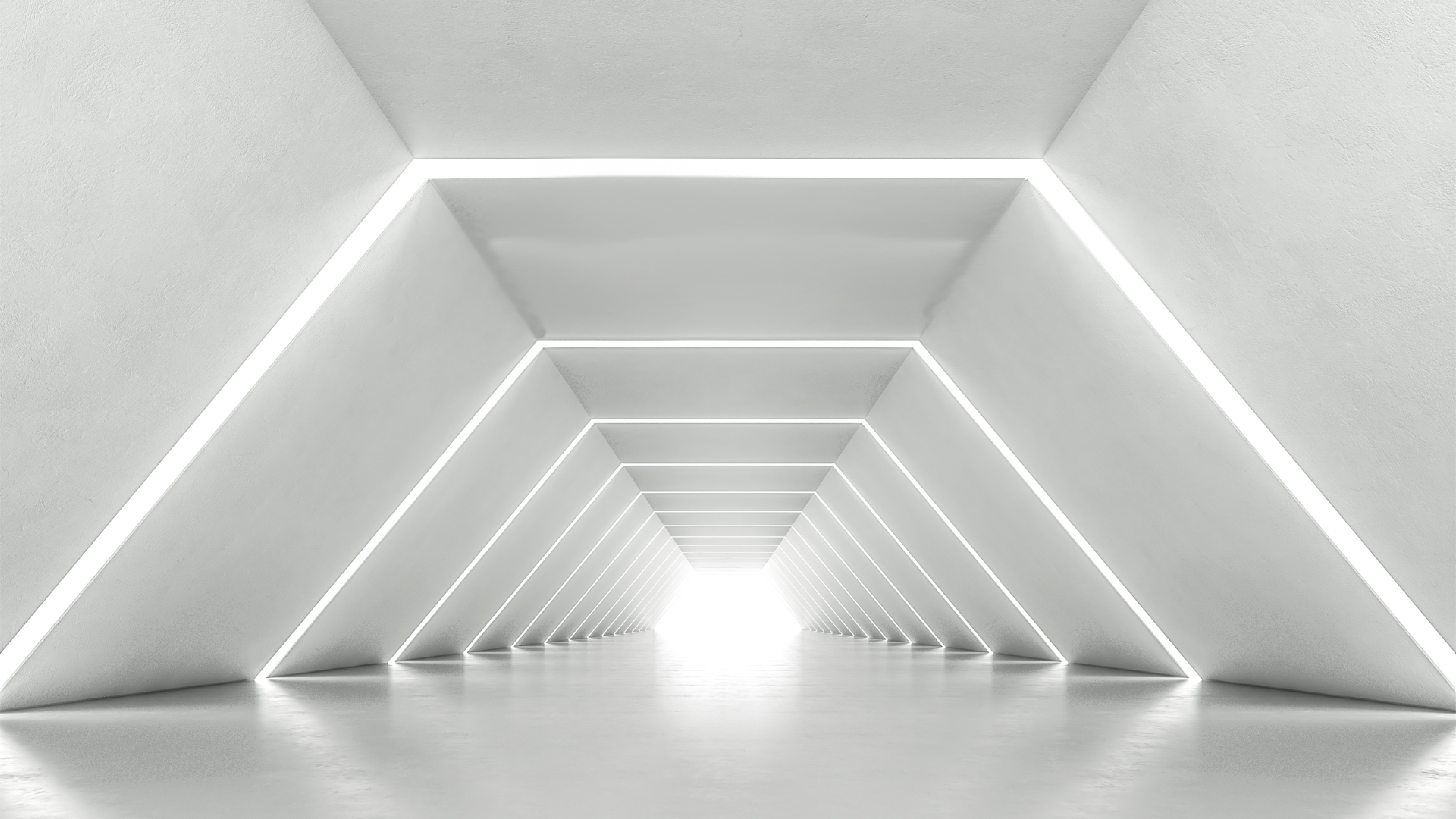 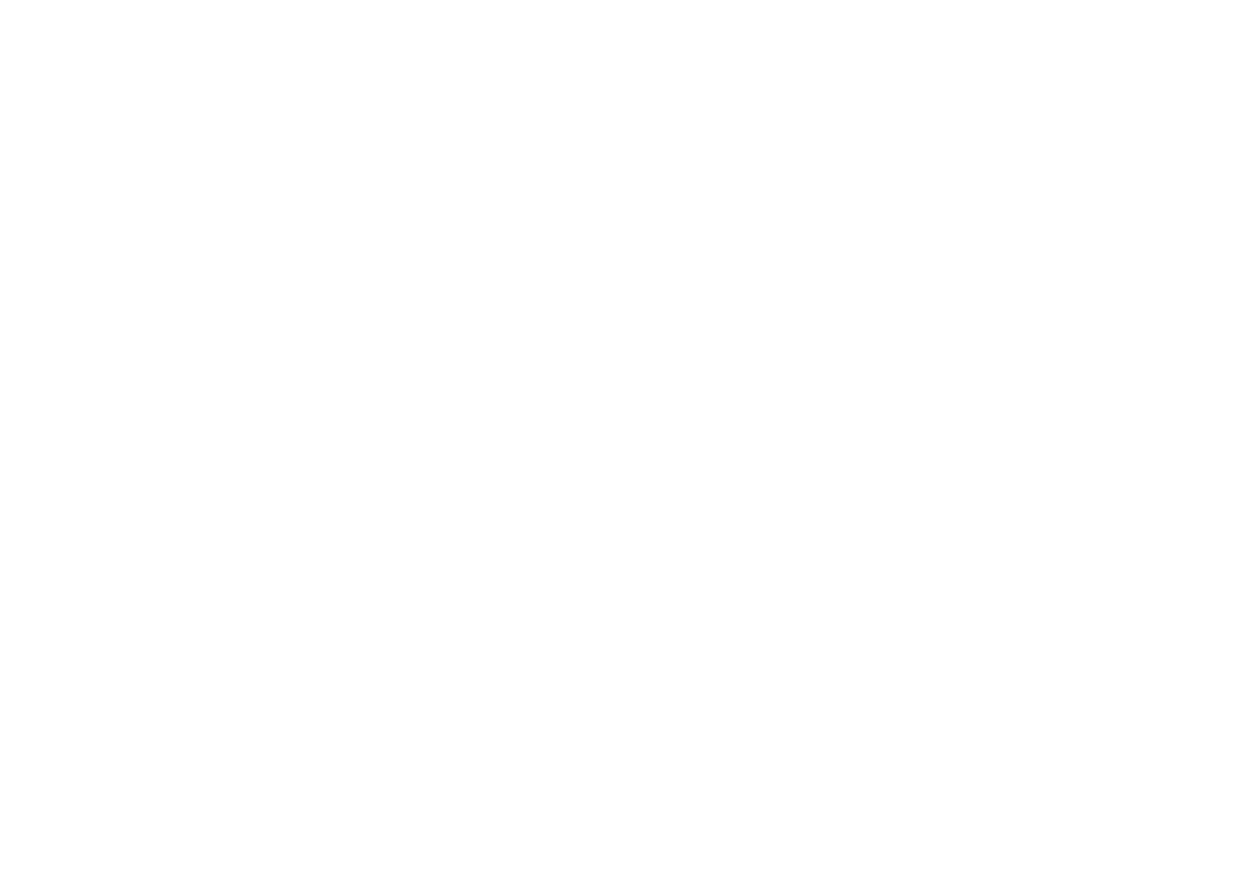 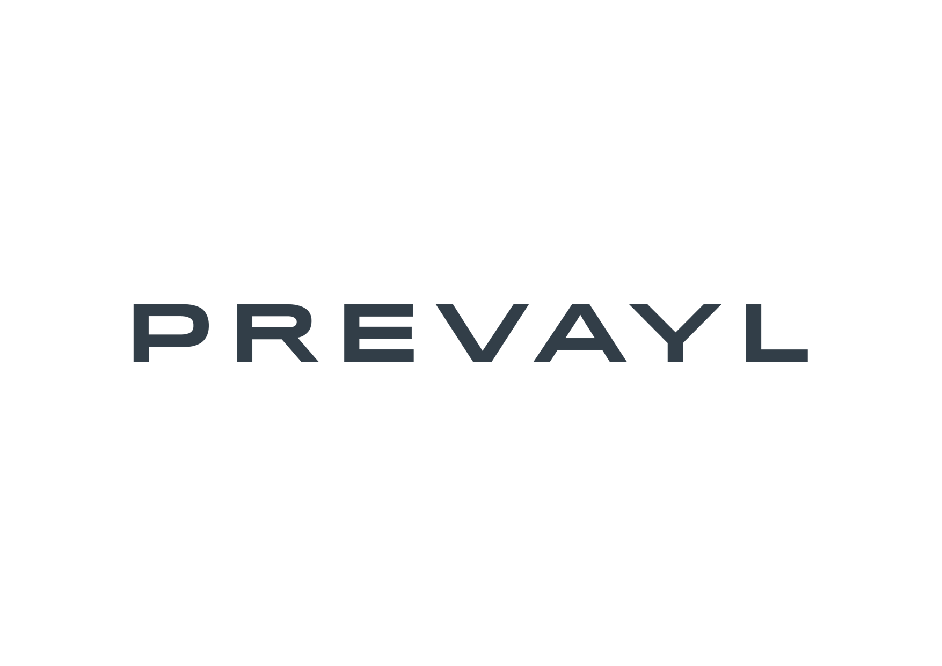 REVOLUTION
14￼
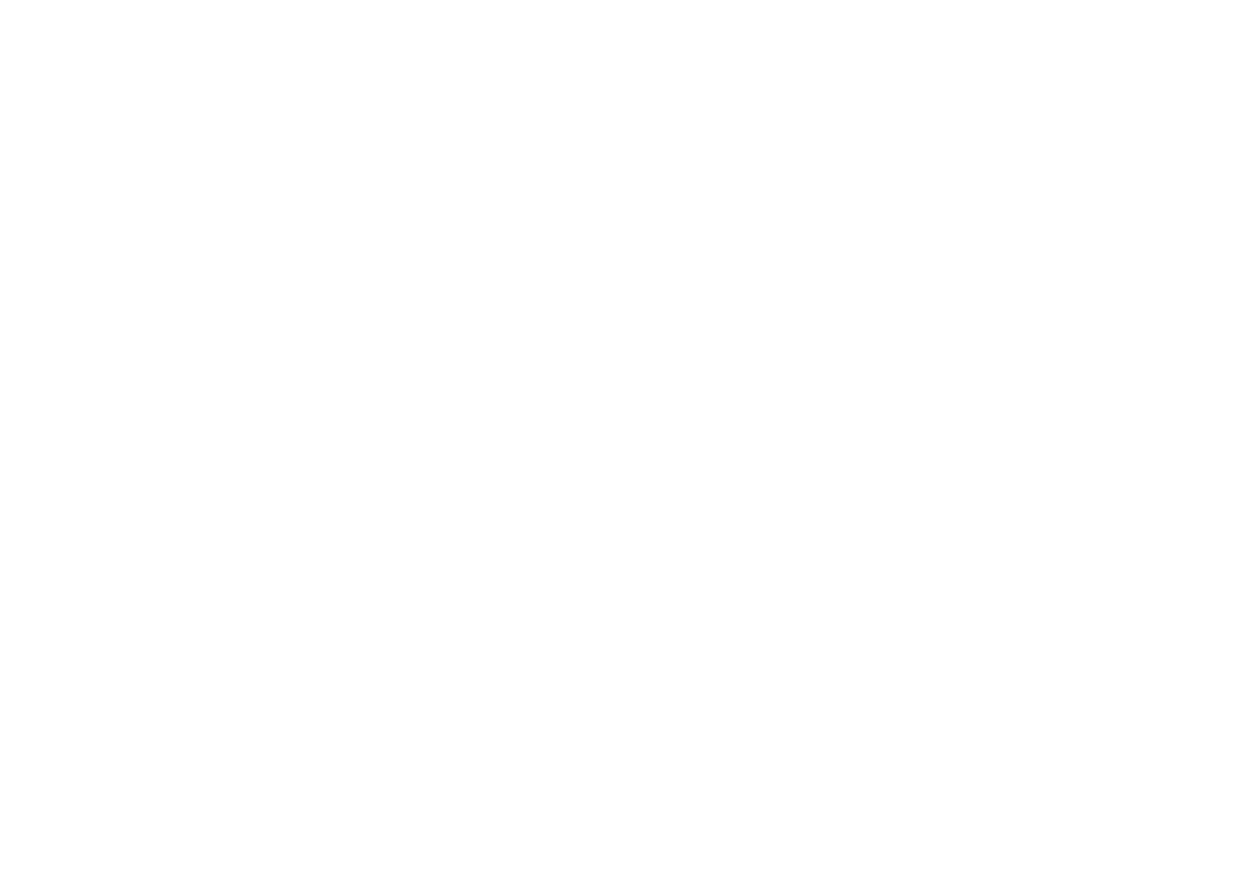 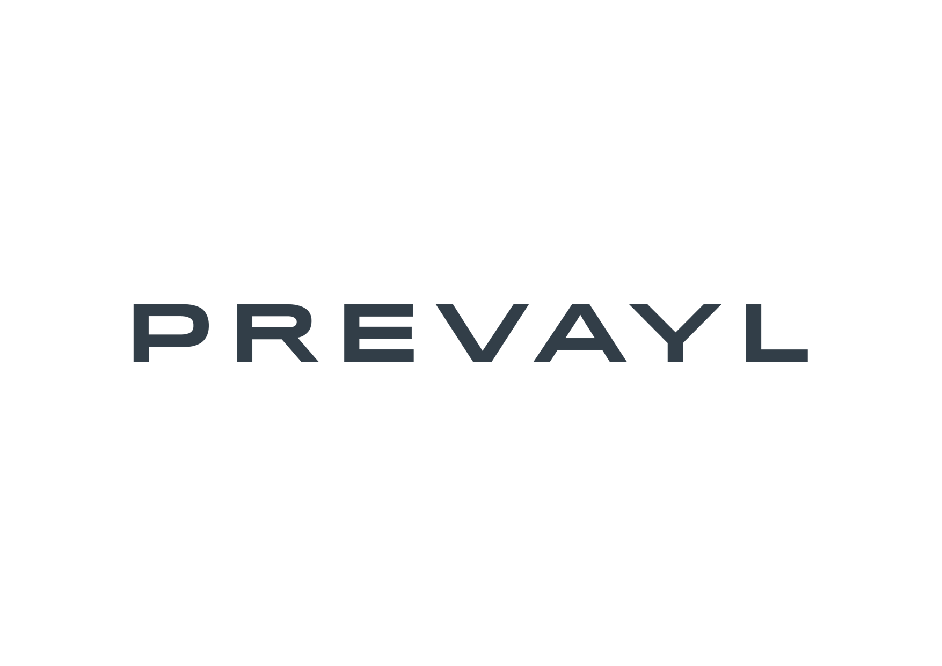 Women in Tech
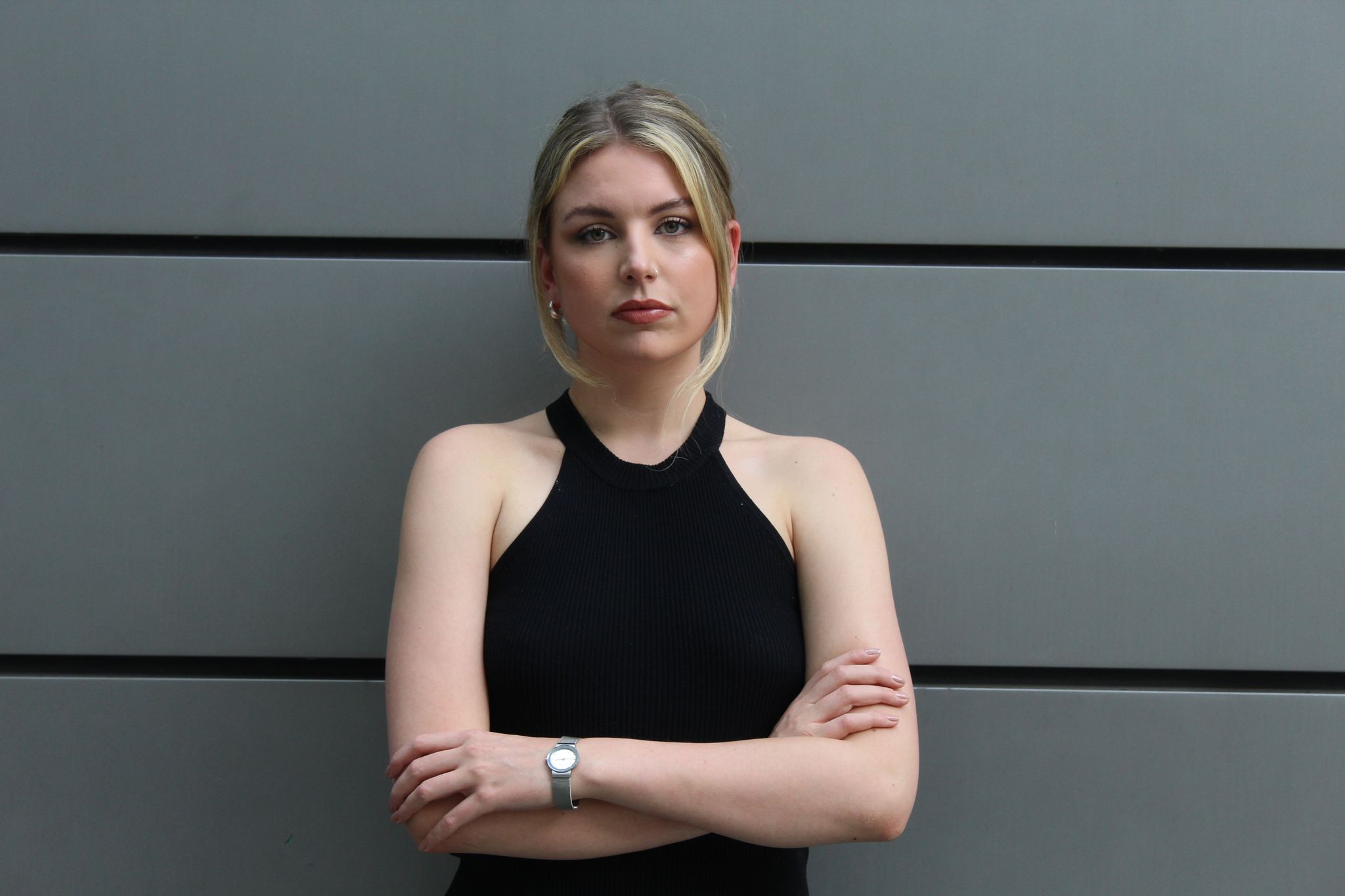 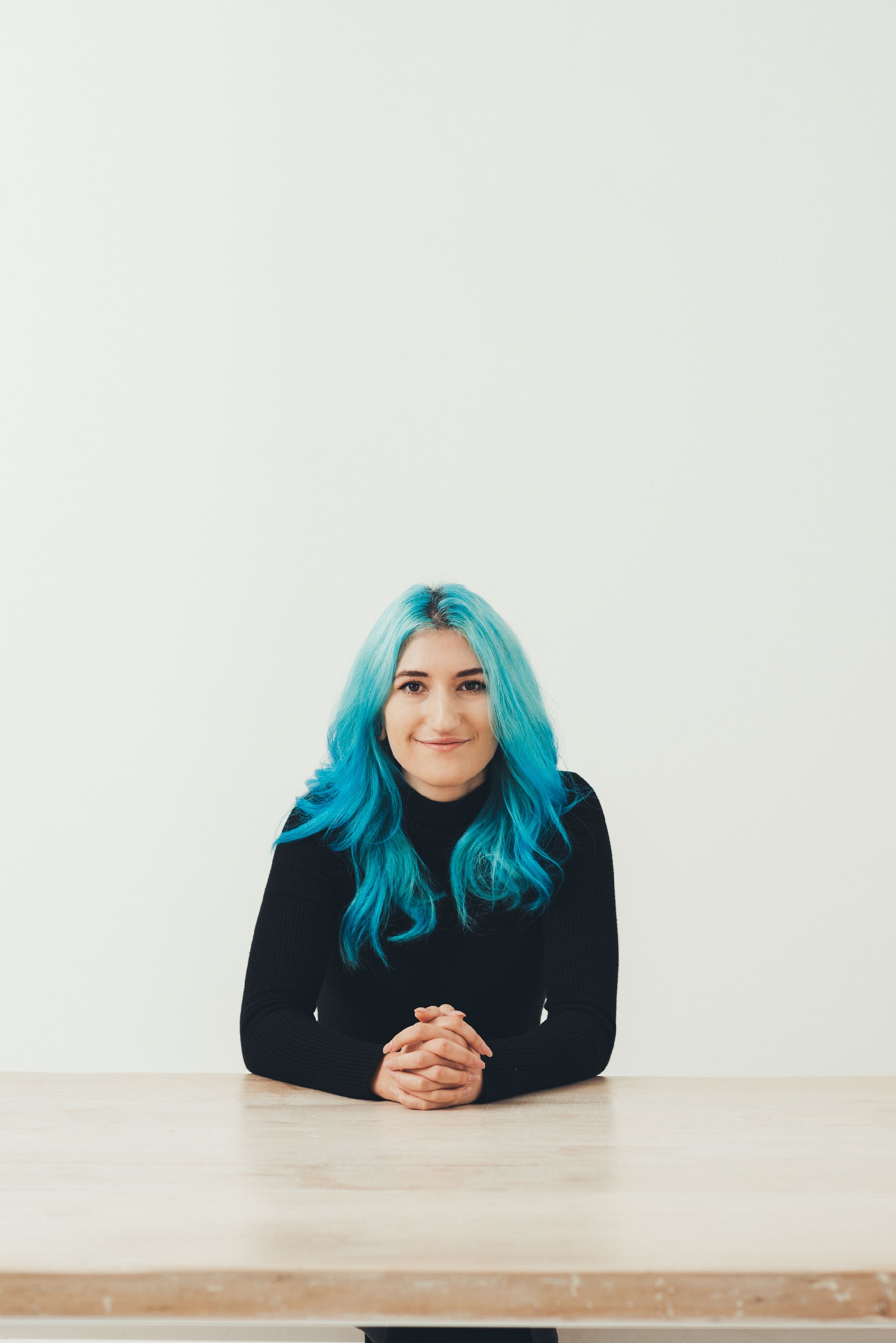 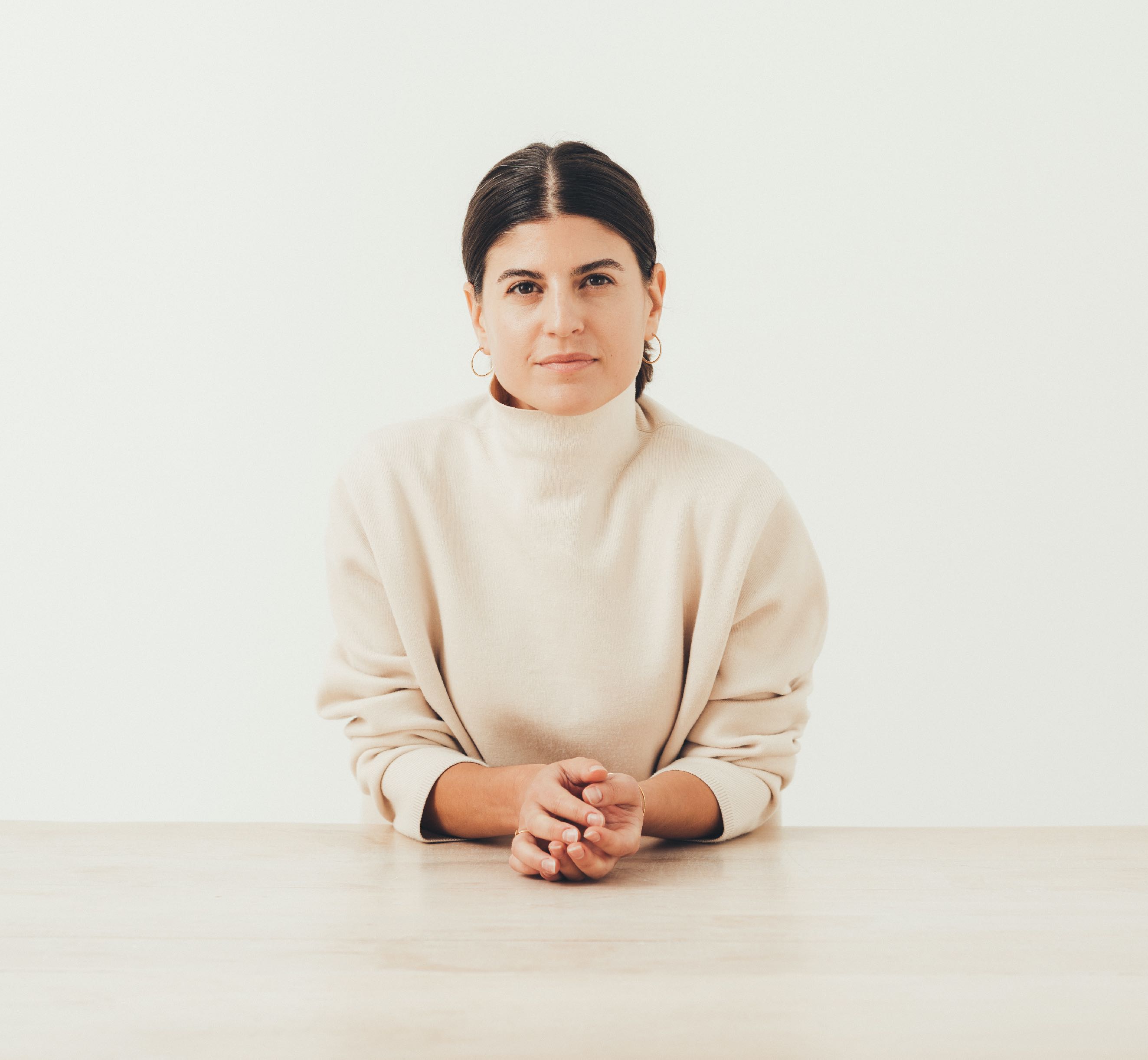 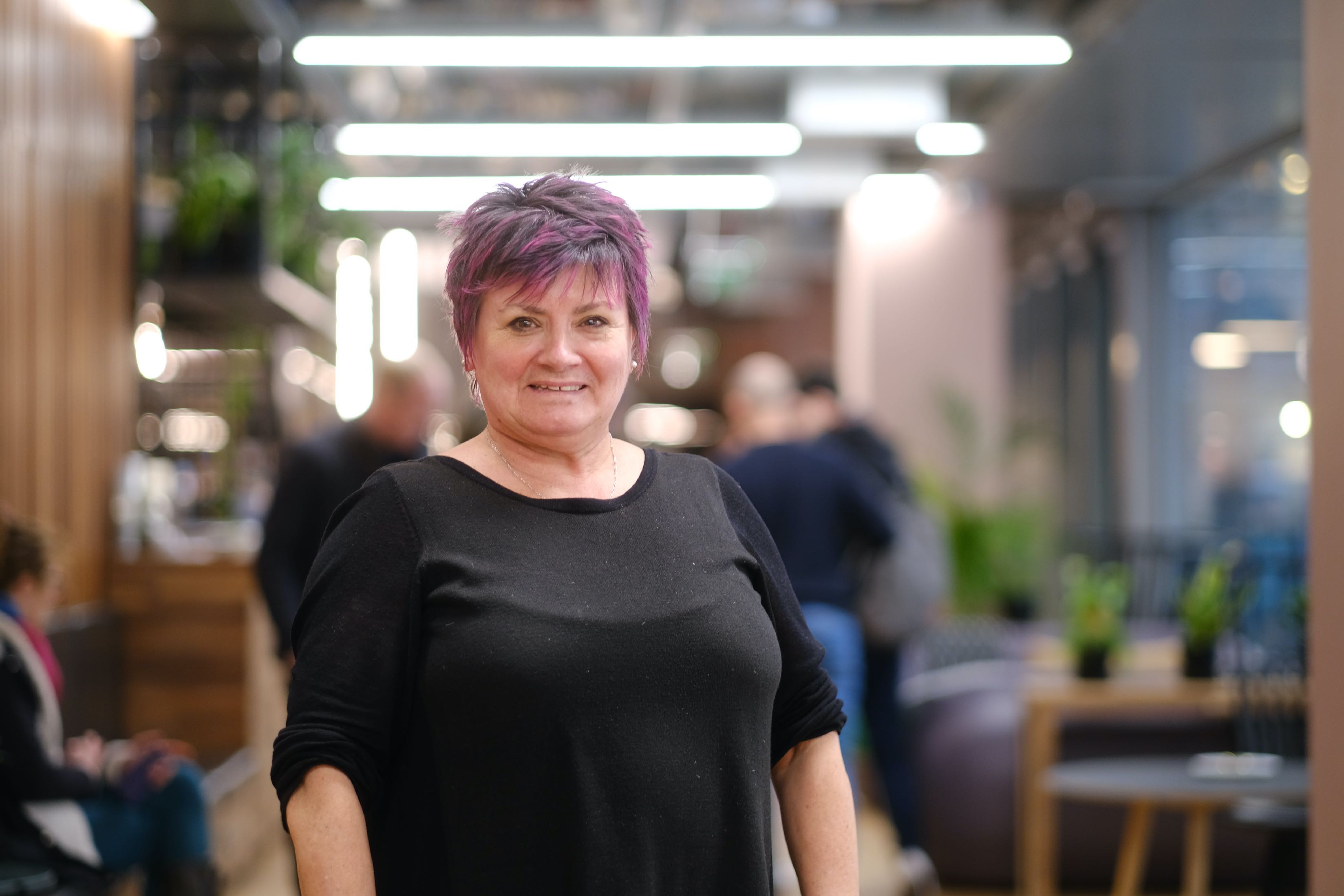 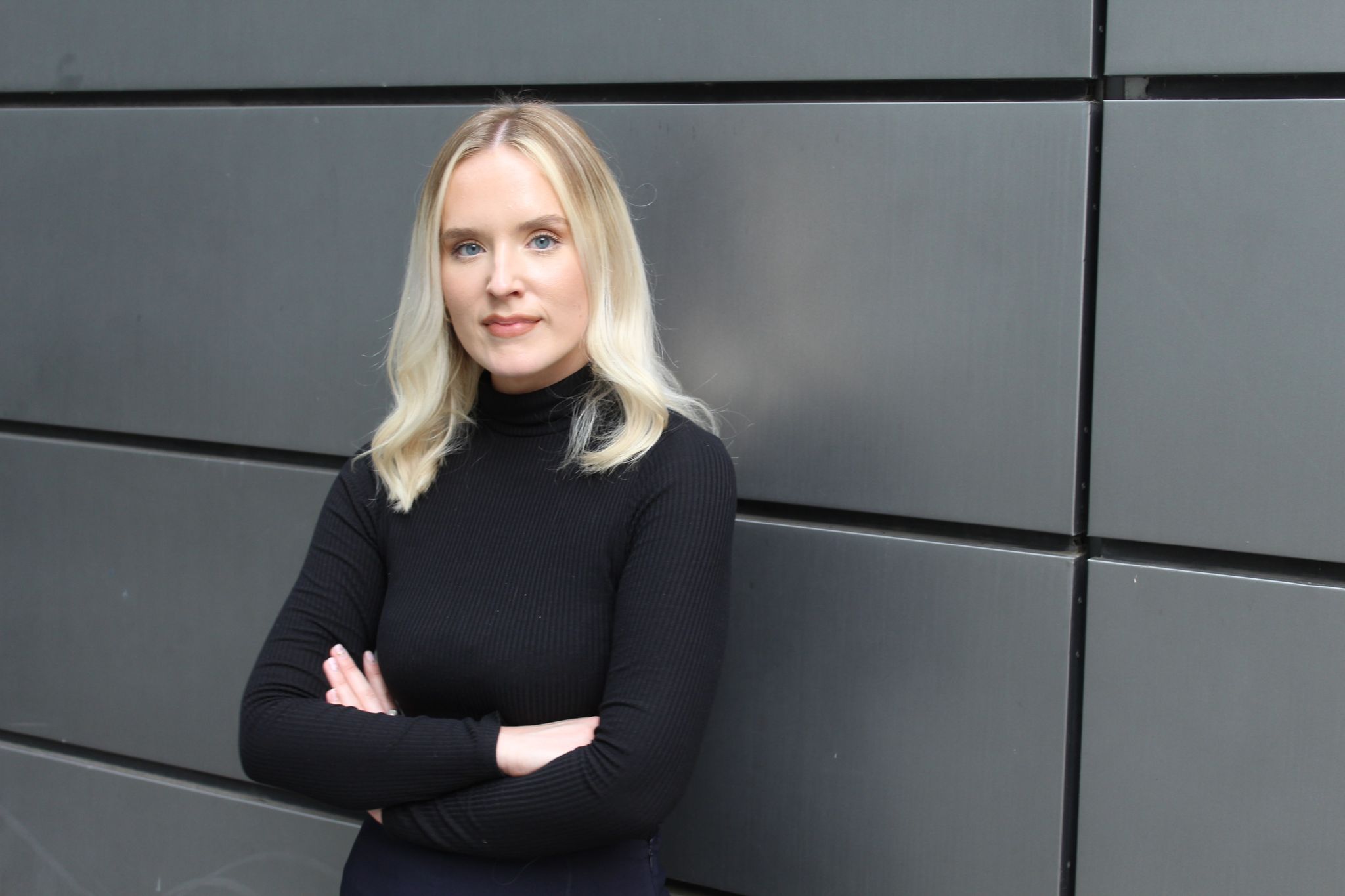 15￼
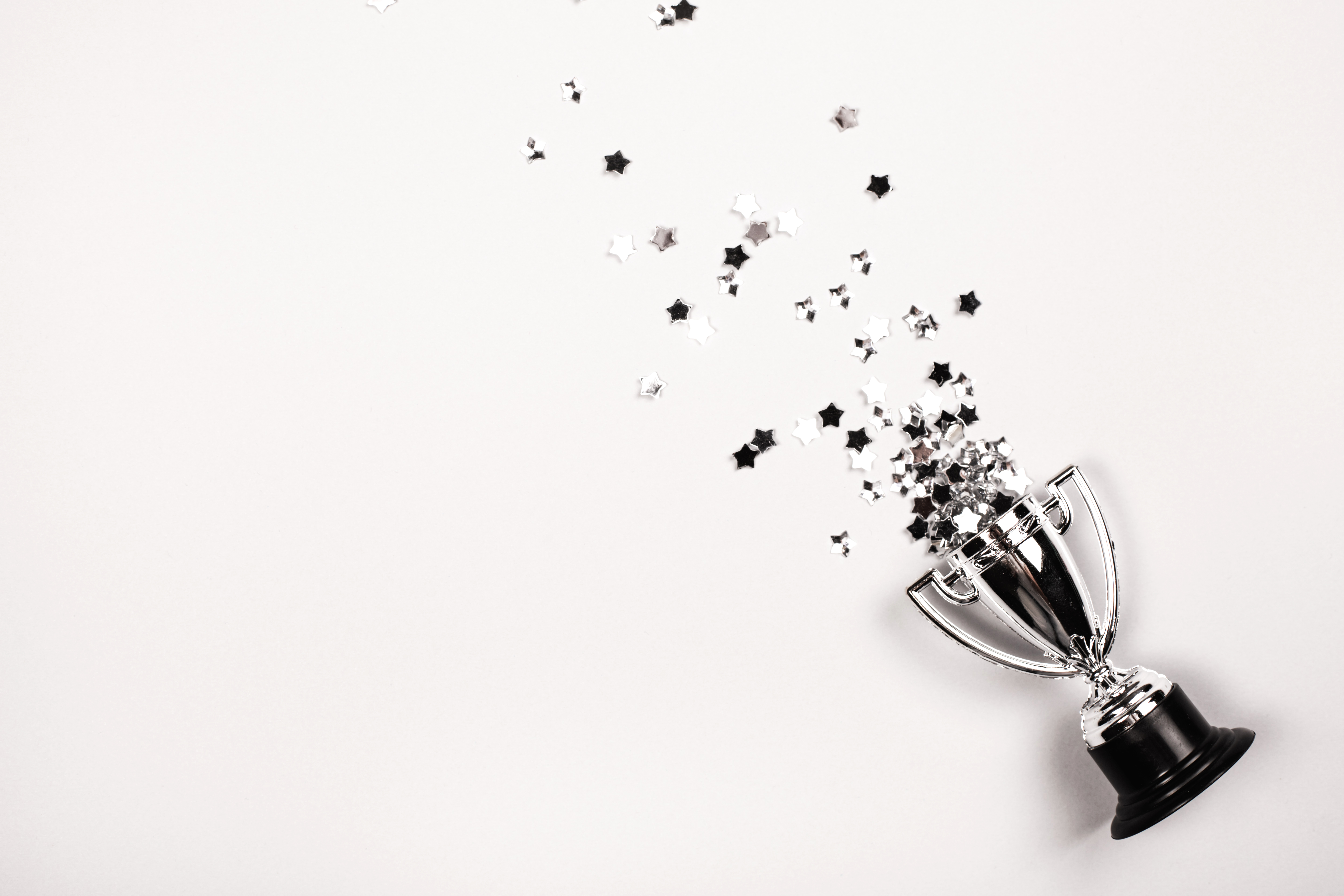 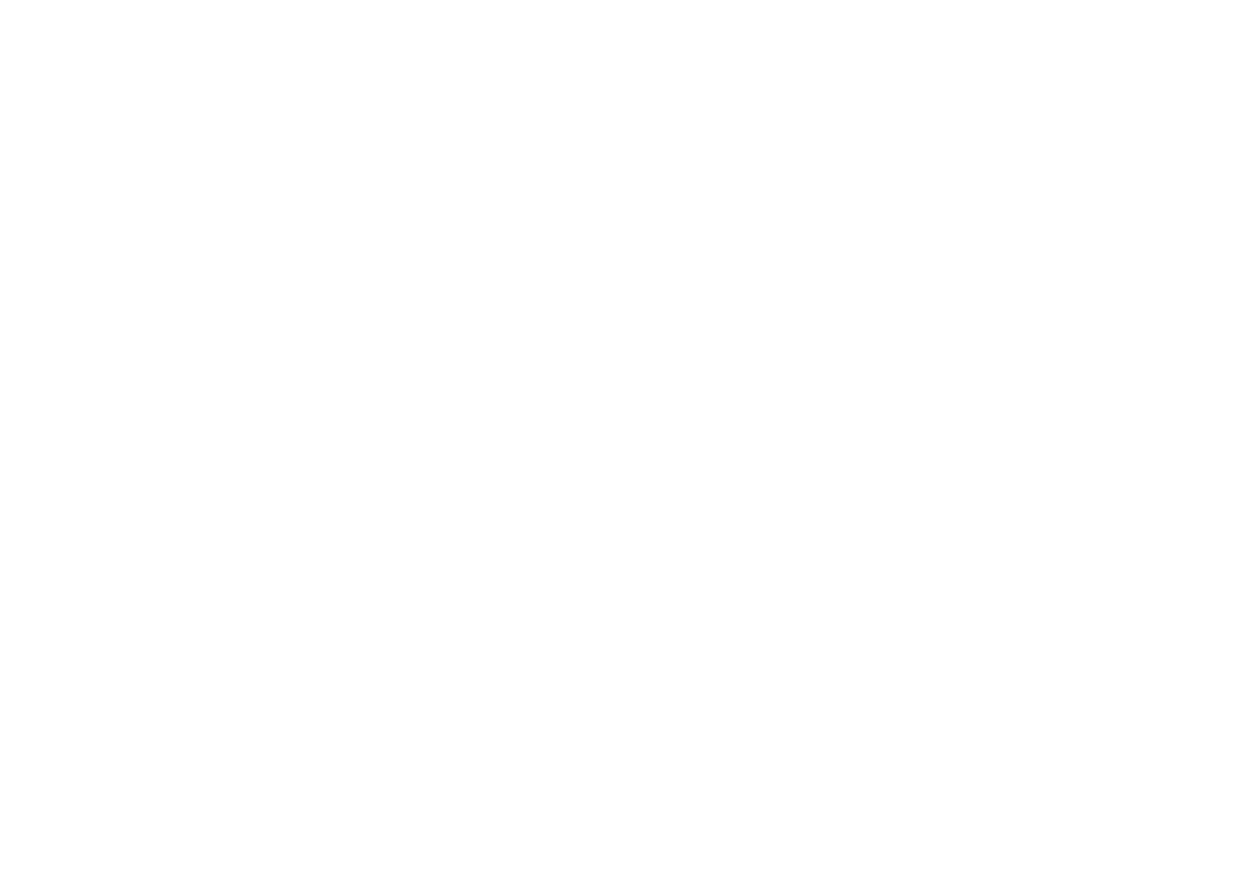 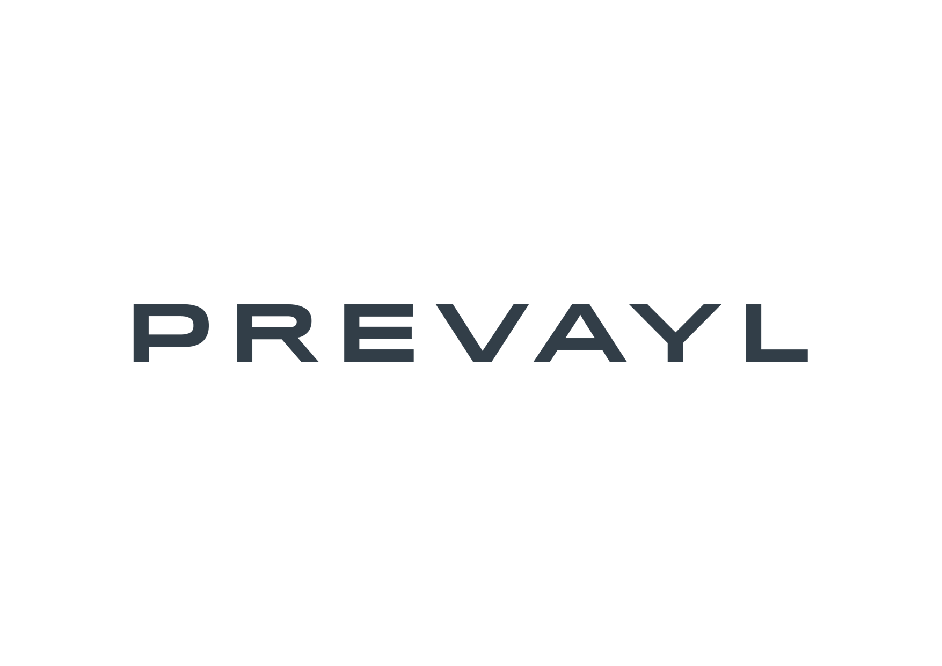 Activity
Prevayl® invite you to create your idea of a piece of technology that could benefit humanity and improve the lives of people. This could be anything from a pair of trainers that monitors how much fun you’re having, to a hat that can help people’s mental health. 
 
Get creative! at Prevayl we like to think that the sky is the limit and no idea is a bad one.
16￼